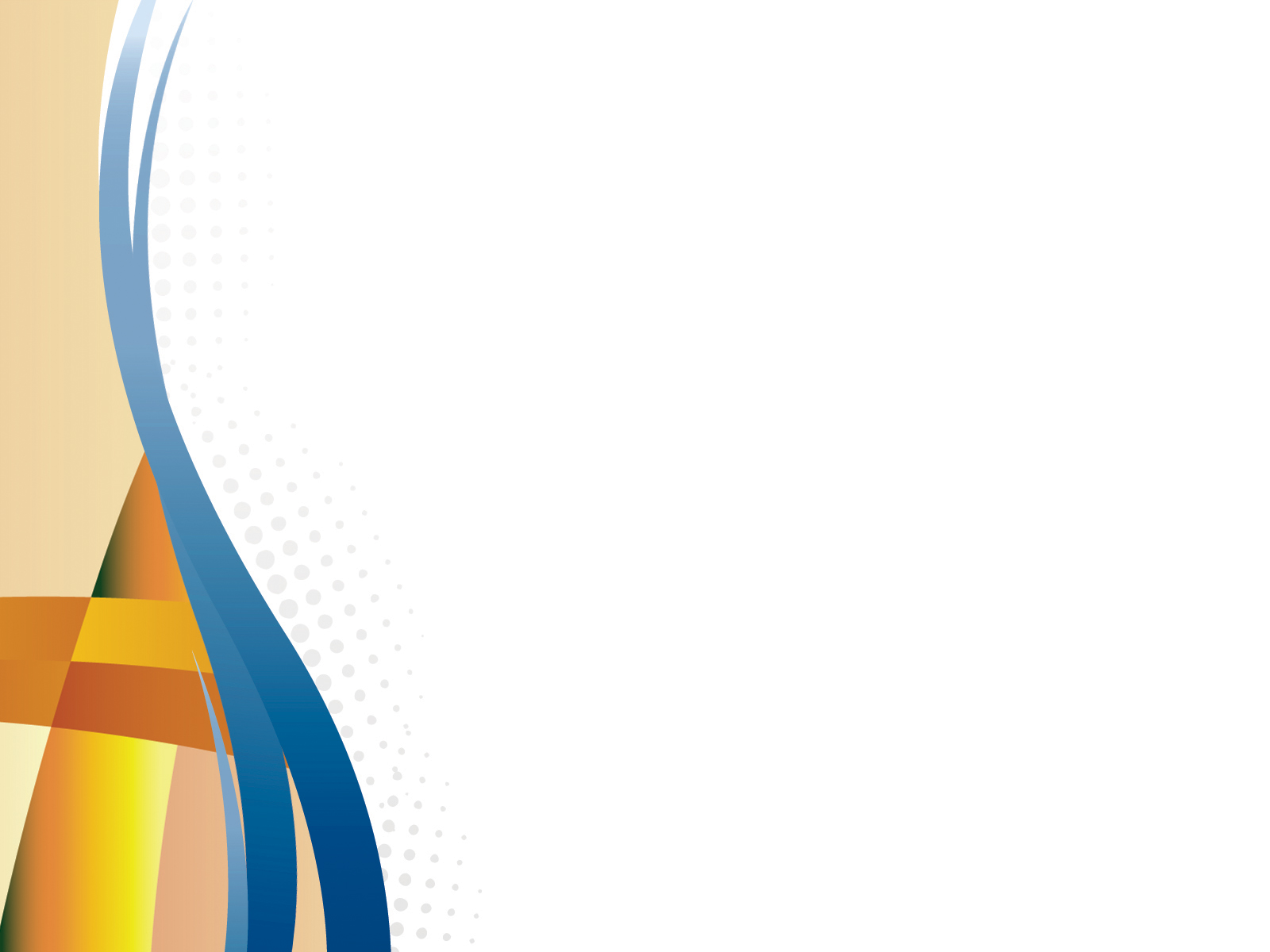 Структурное подразделение ГБОУ СОШ № 4 г.о. Чапаевск – детский сад №20, реализующее основные общеобразовательные программы дошкольного образования
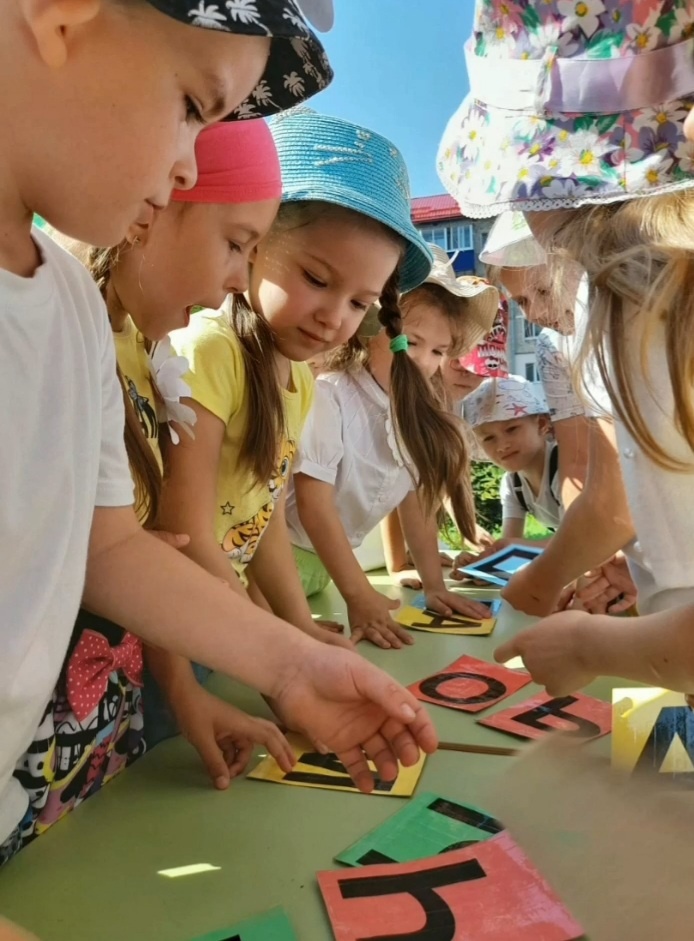 Отчет 
о проведенной
 летней оздоровительной
 работе
Цель и задачи комплексного плана летней оздоровительной работы учреждения
 
Цель:
Сохранение и укрепление  физического и психического здоровья детей с учетом их индивидуальных особенностей, удовлетворение потребностей растущего организма в отдыхе, творческой деятельности и движении.

Задачи работы:
Создать условия, обеспечивающие охрану жизни и укрепление здоровья детей, предупреждение заболеваемости и травматизма. 
Реализовать систему мероприятий, направленных на оздоровление и физическое воспитание детей, развитие художественно-эстетических способностей, самостоятельности, инициативности, любознательности и познавательной активности. 
Проводить  педагогическое и санитарное просвещение родителей по вопросам воспитания и оздоровления детей в летний период.
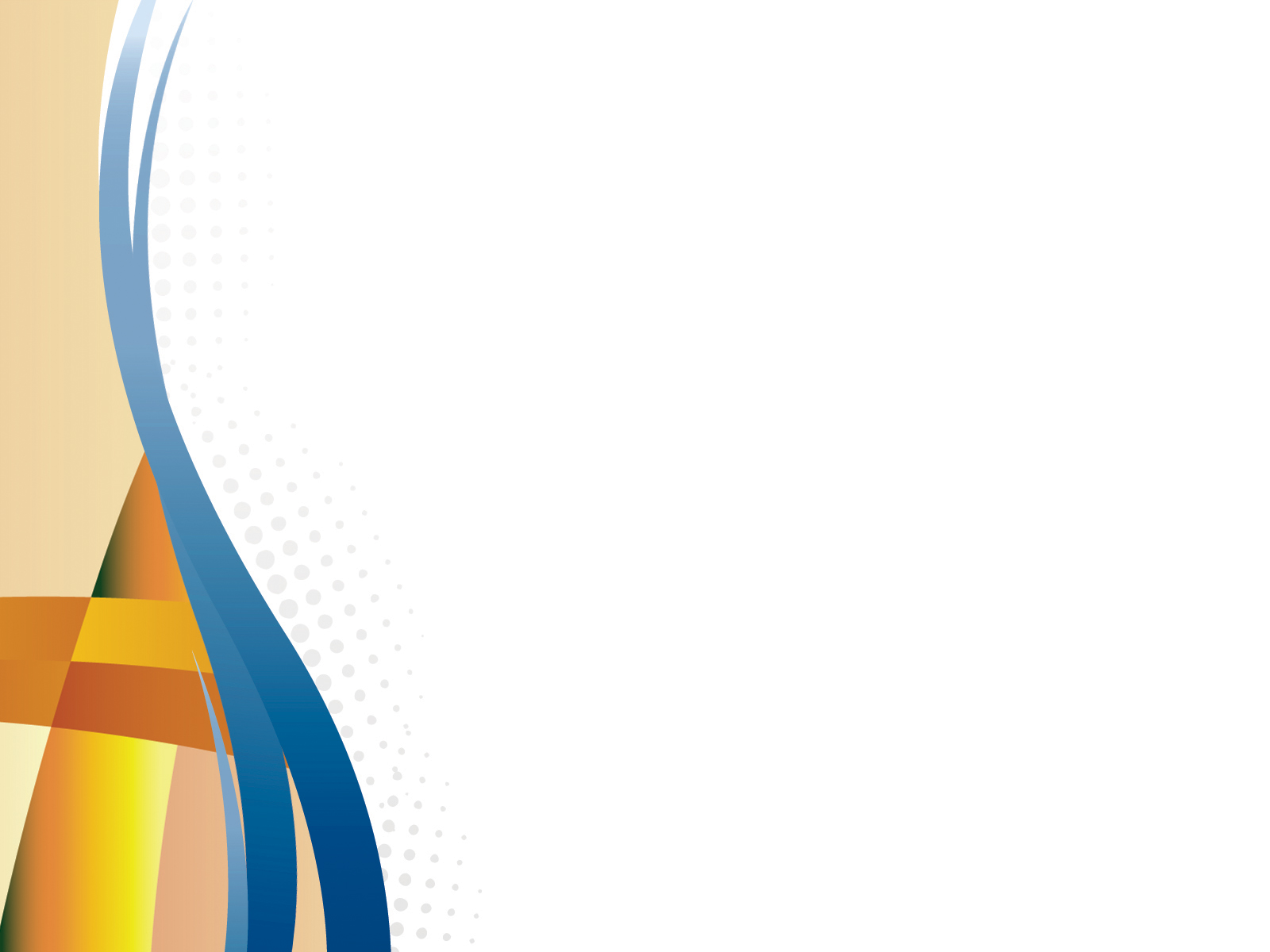 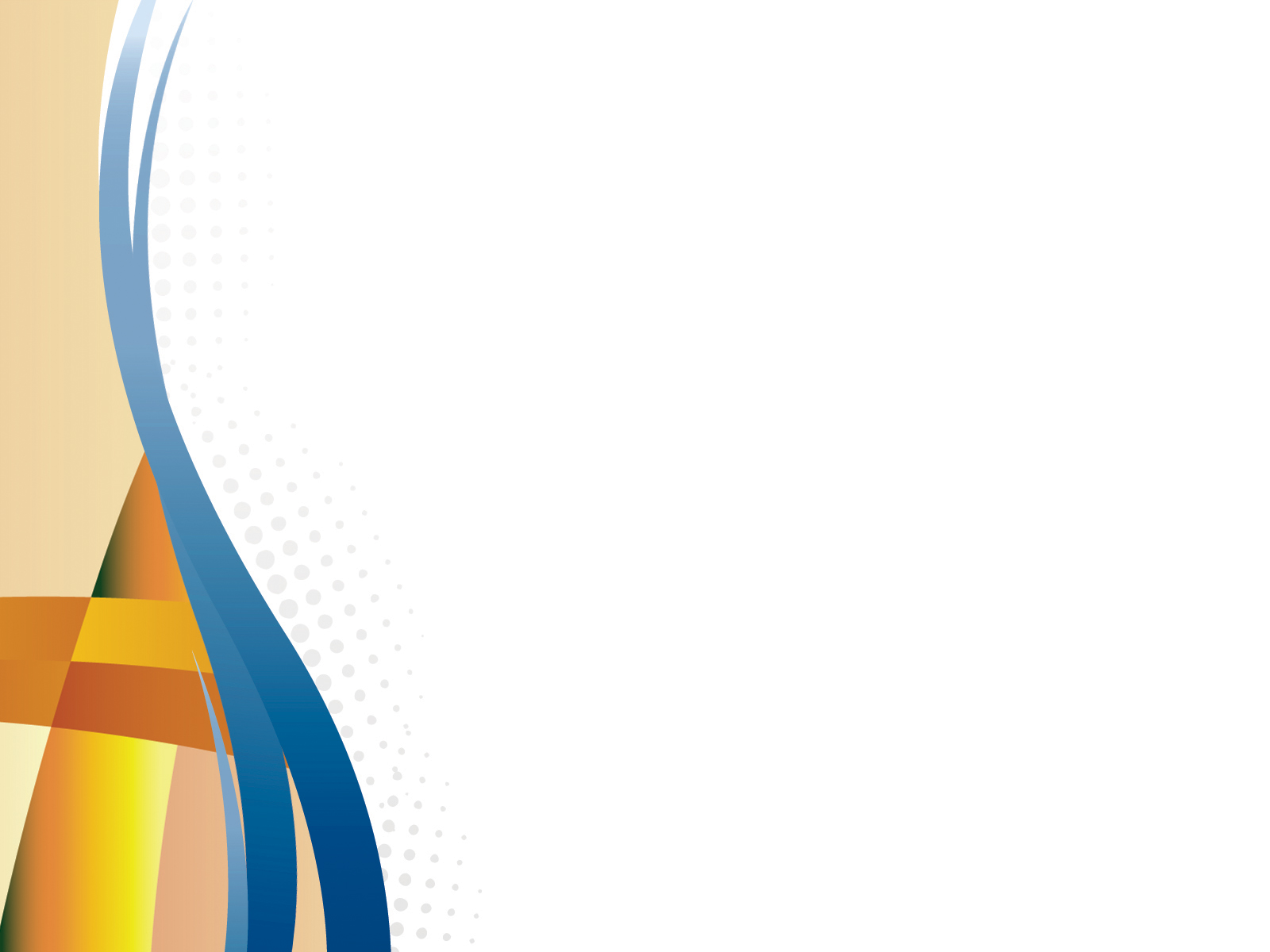 Ресурсы 
летнего оздоровительного периода
ПРИРОДНЫЕ
характерные	особенности  летней погоды;
СОЦИАЛЬНЫЕ
определение  периода  обязательной  календарного
лета  отдыха
как  от
состояние  природы;
период
объектов	неживой

роста	и	развития
в	течение
года нагрузки
представителей	флоры	и
фауны;
Направления в организации
летнего оздоровительного периода
природно-оздоровительные  ресурсы
социально-образовательные  ресурсы
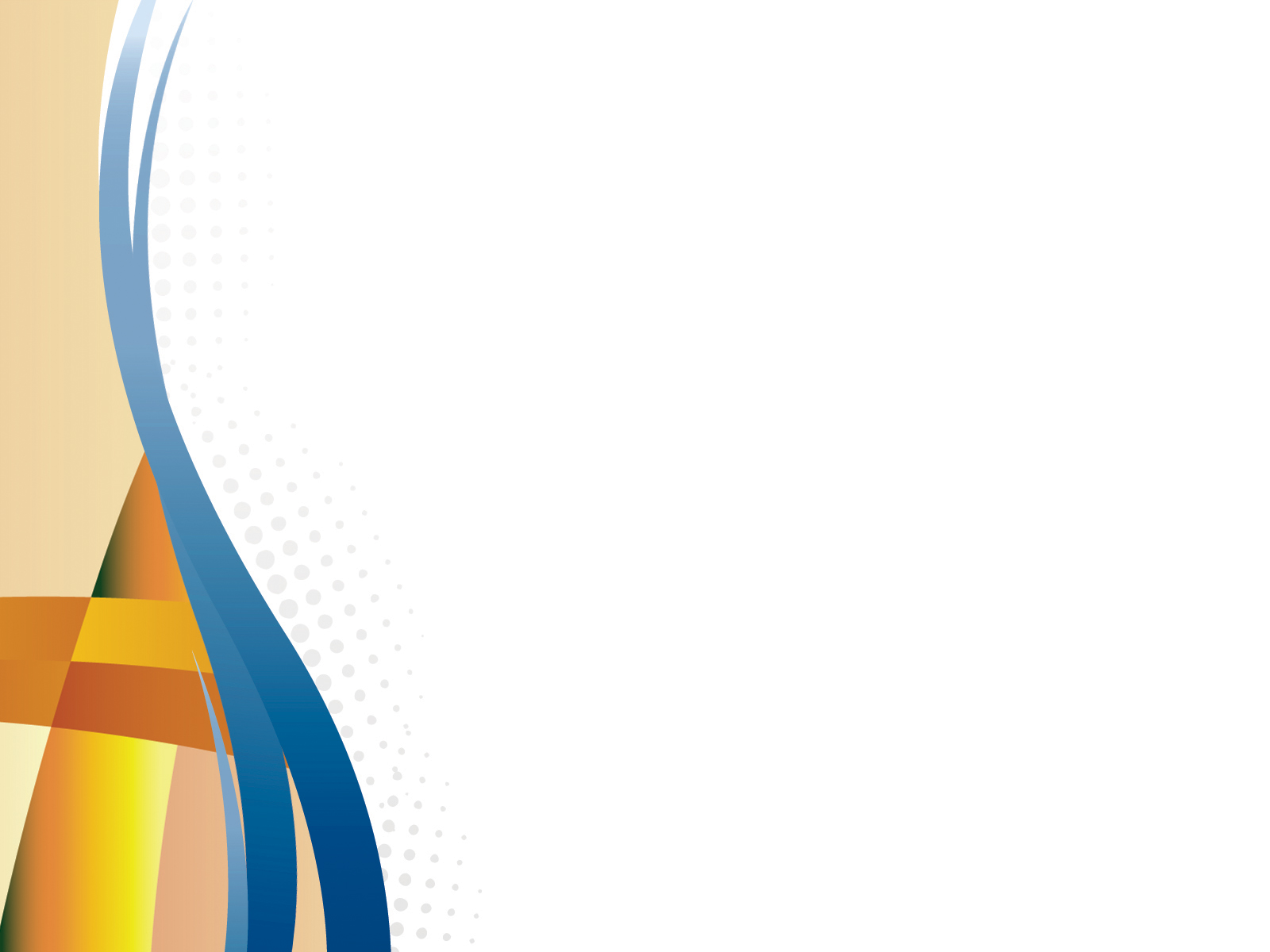 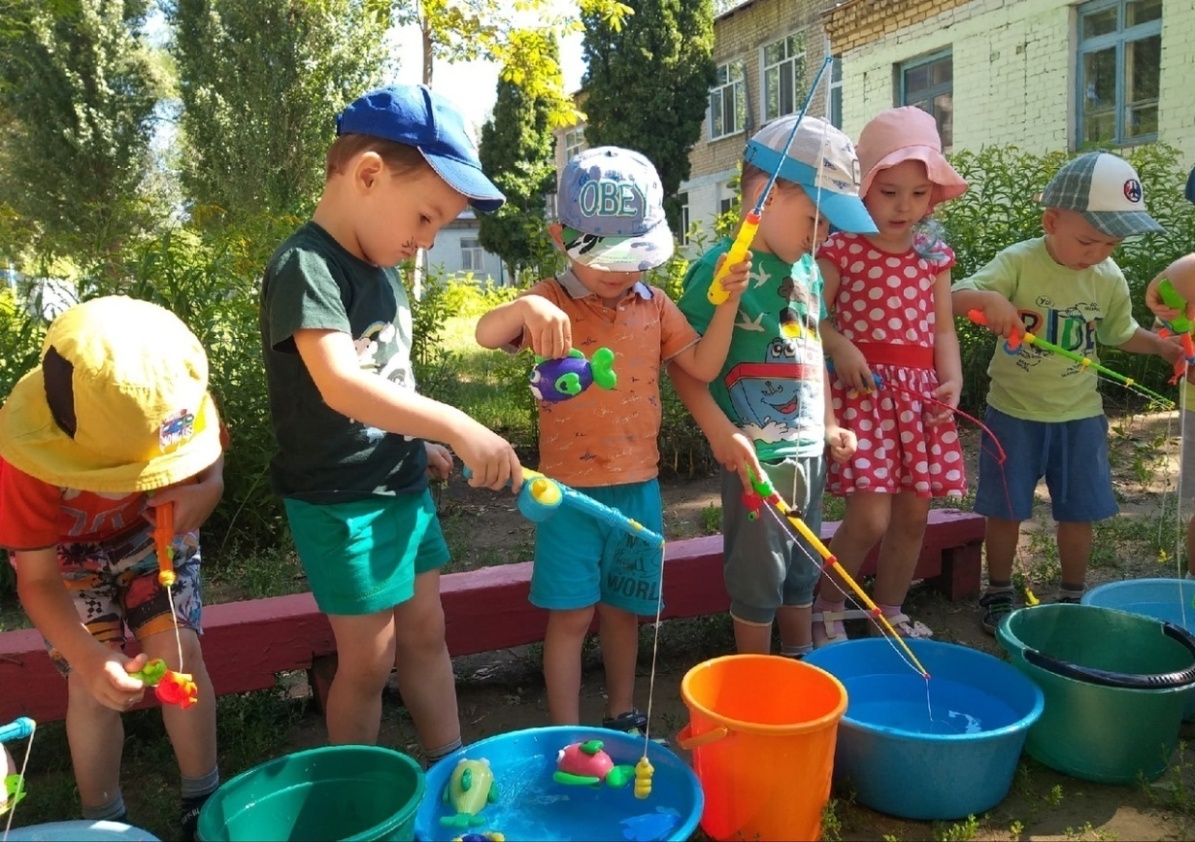 природно-оздоровительные  ресурсы
Оздоровительное направление
В летний период использовались природные факторы для организации закаливающих процедур (солнечные,  воздушные ванны, питьевой режим, водные процедуры и активные физические  упражнения на открытом  воздухе.
Увеличилось время пребывания детей на свежем воздухе до 8 – 8,5 часов в день (приём  детей на улице, организация разных видов деятельности и педагогических мероприятий на  игровых и спортивных площадках, прогулка после полдника)
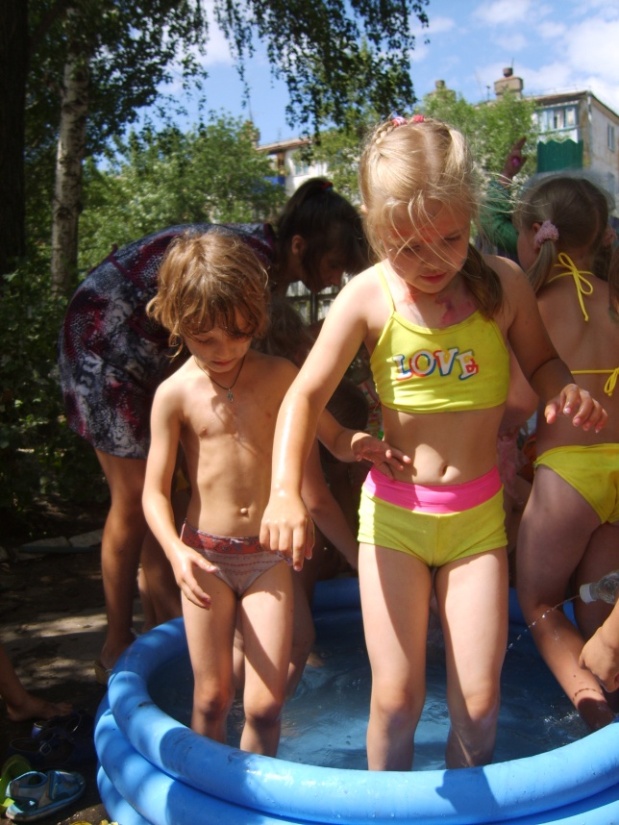 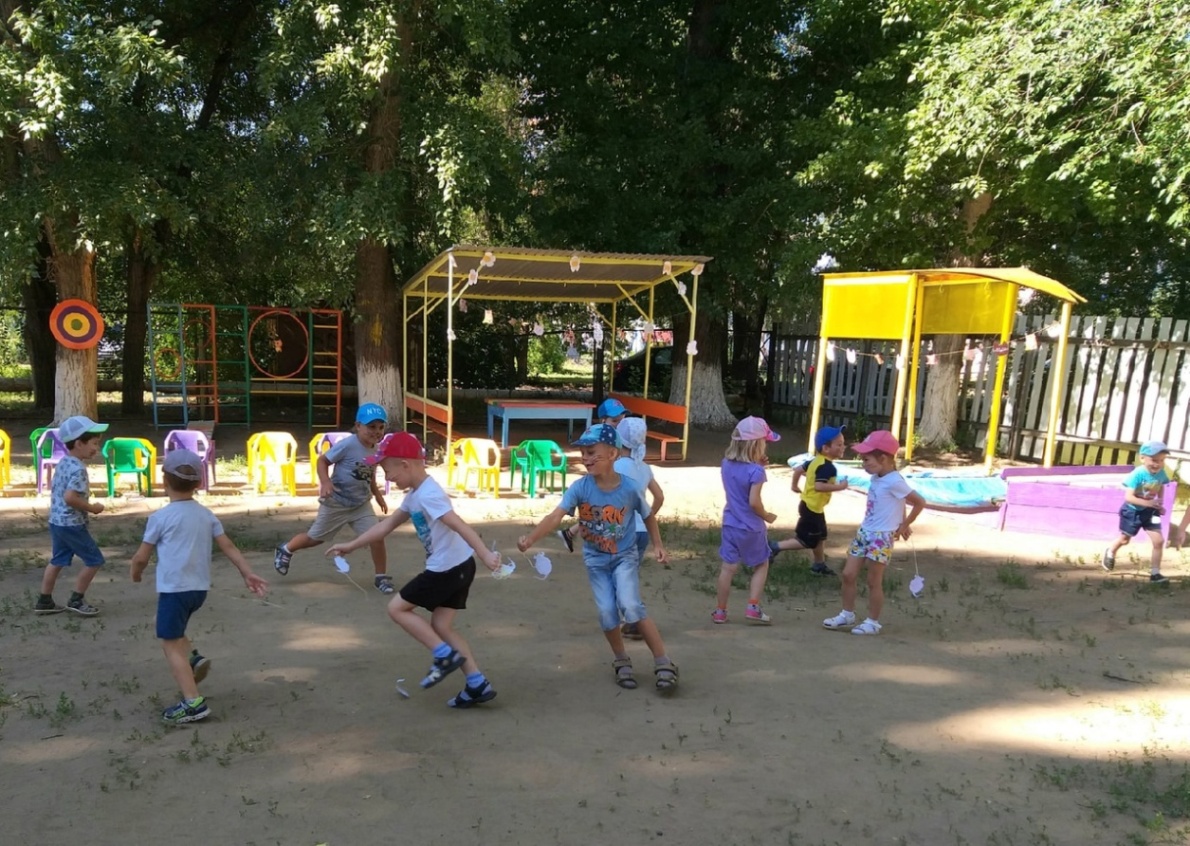 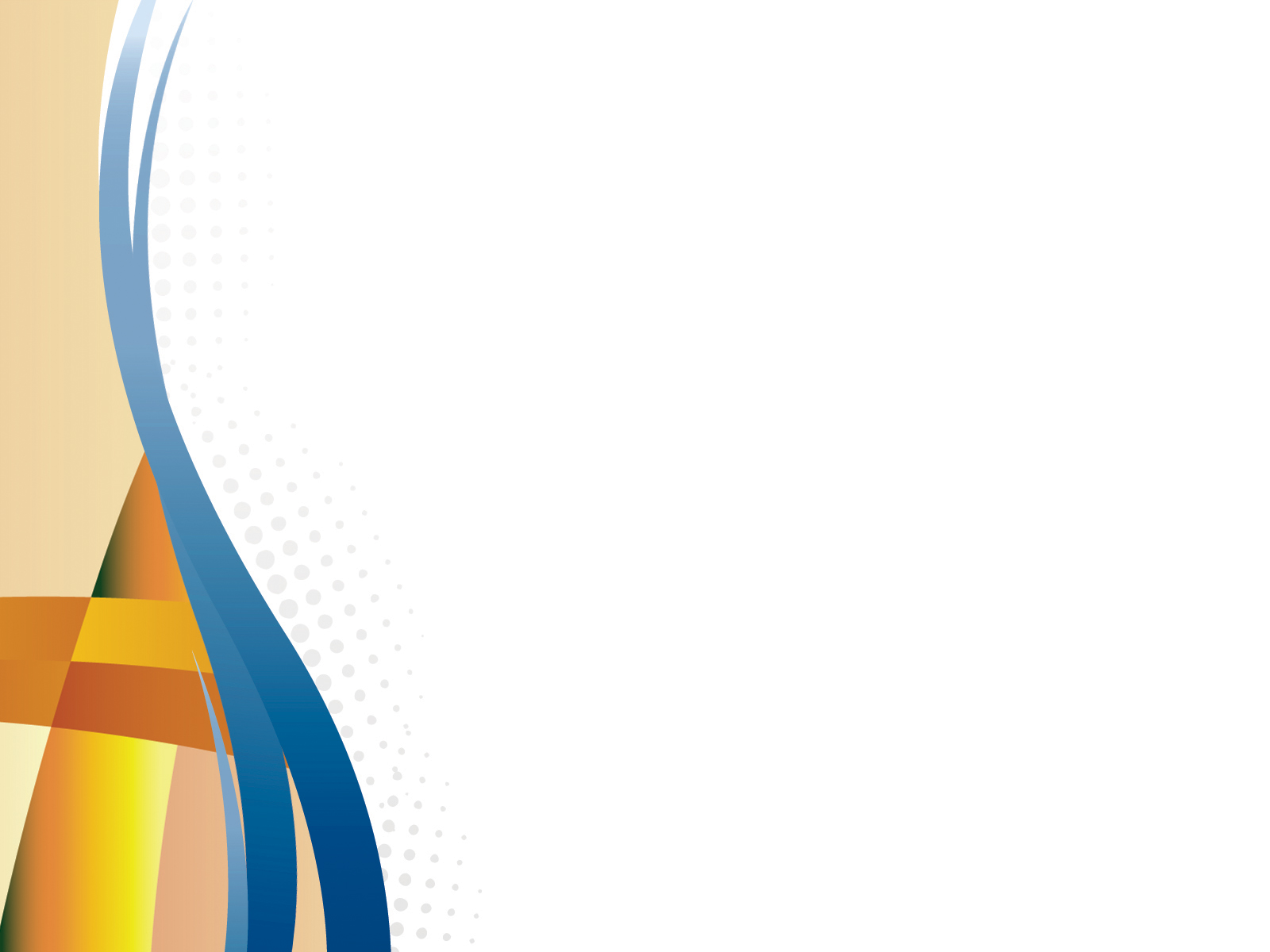 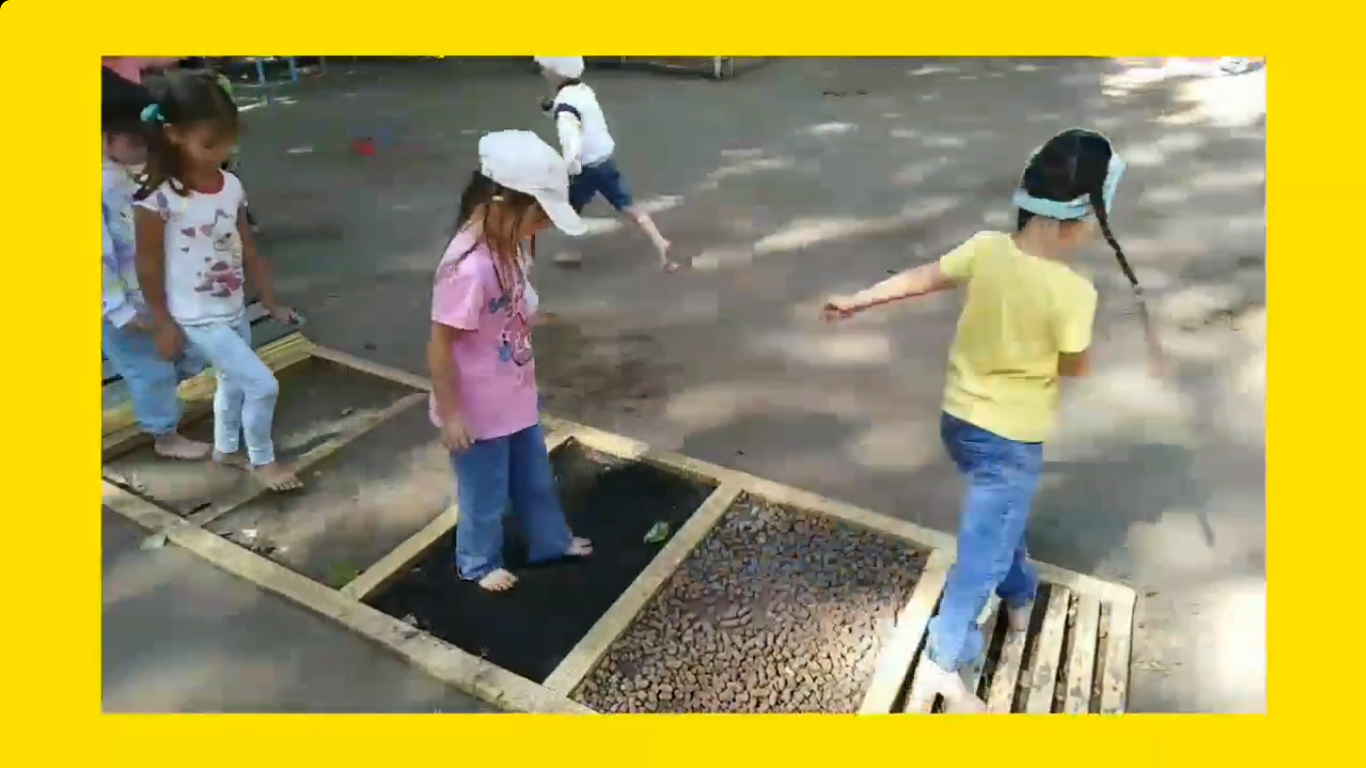 природно-оздоровительные  ресурсы
Физическое воспитание
Педагоги стремились повысить двигательную активность разнообразными формами организации двигательной  активности, чередованием мероприятий и игр разной степени подвижности в зависимости от  температурного режима; использованием летних видов игр и спортивных  упражнений,  коррекцией и профилактикой  плоскостопия, нарушений осанки, индивидуальной и  подгрупповой работой по развитию основных двигательных навыков
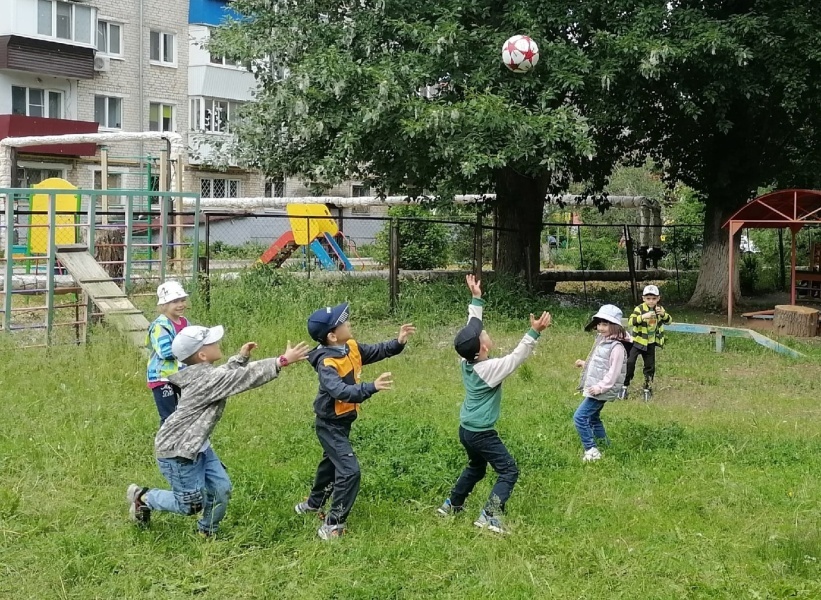 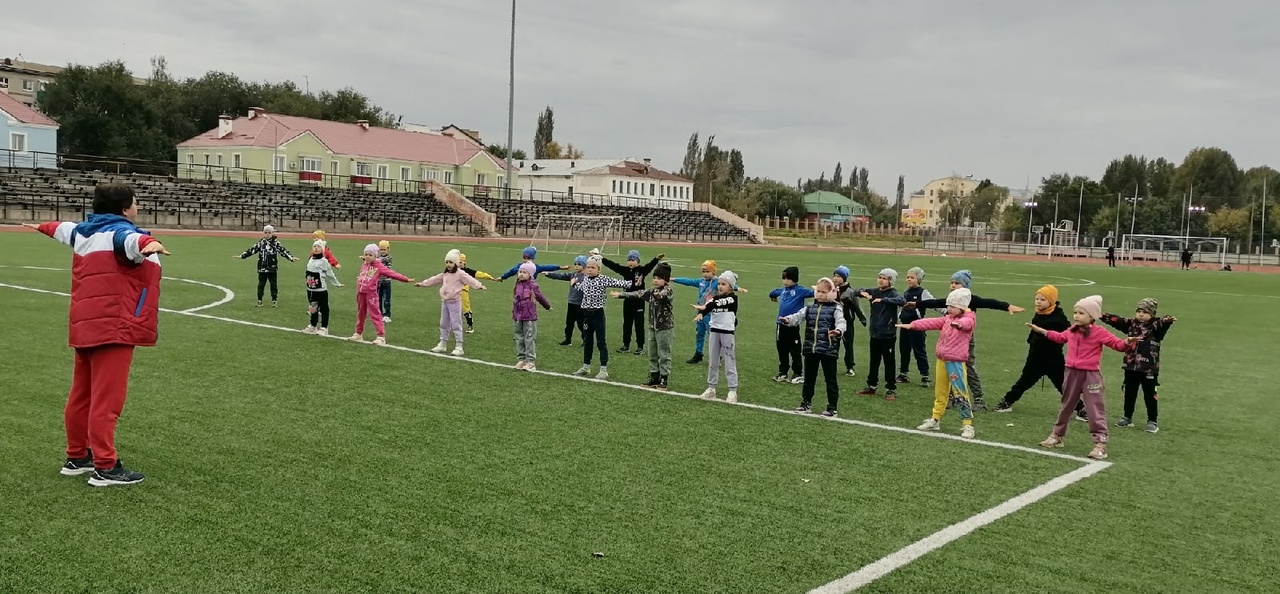 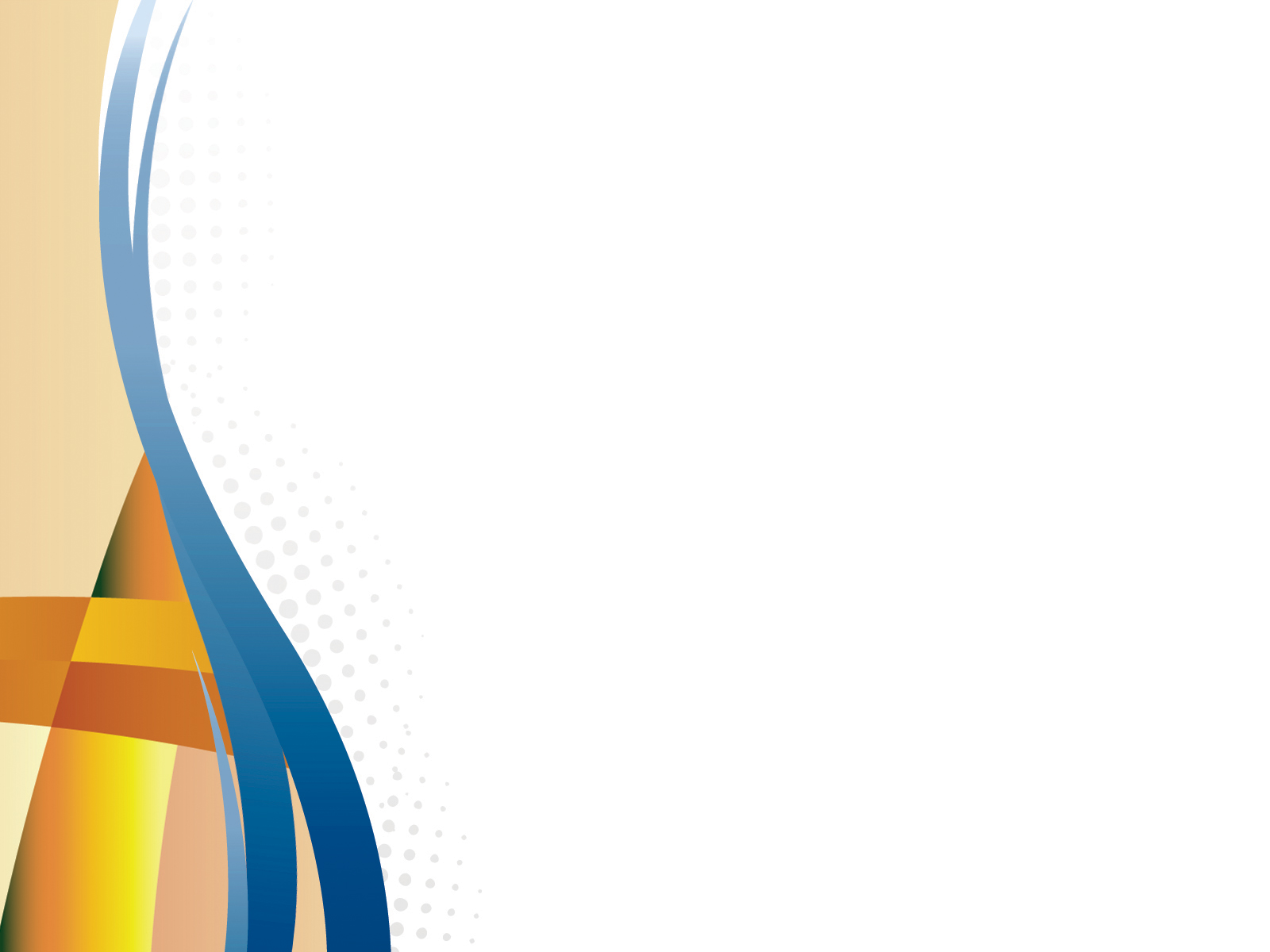 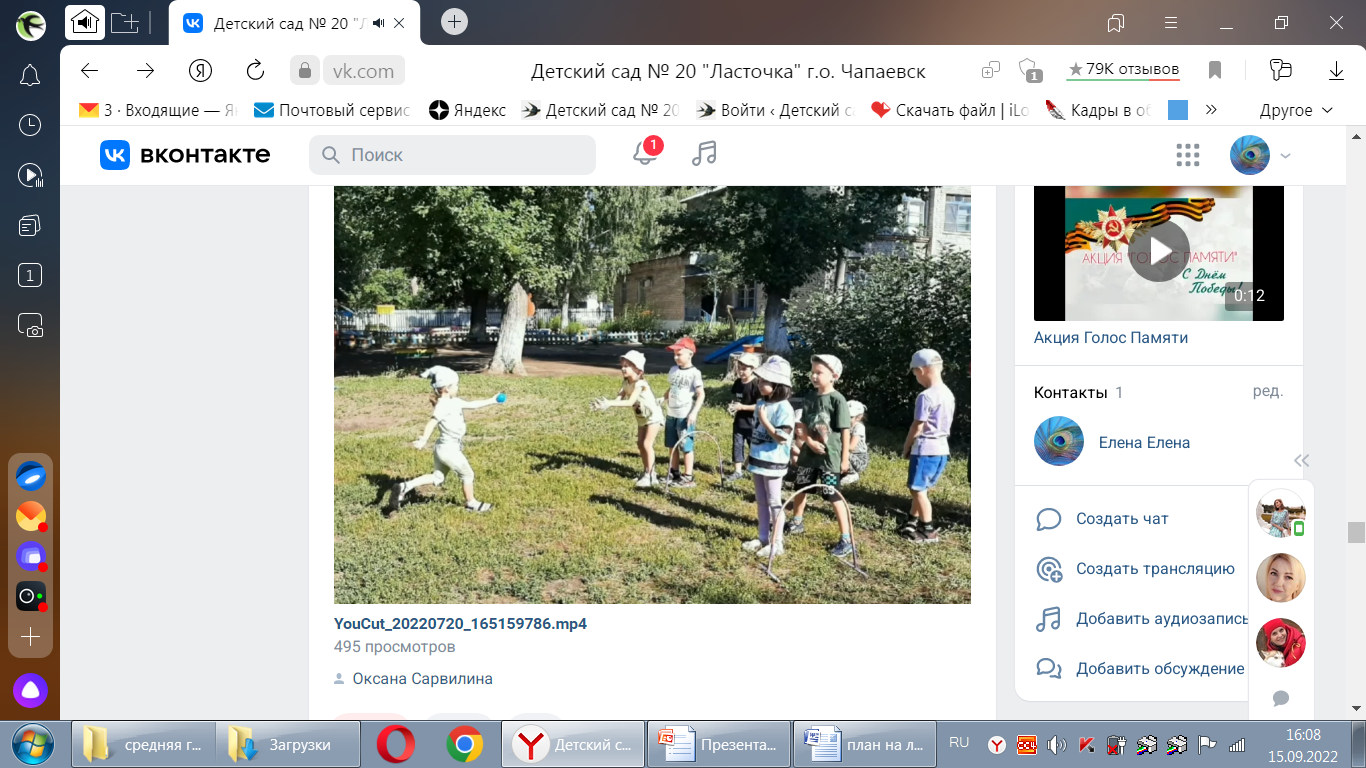 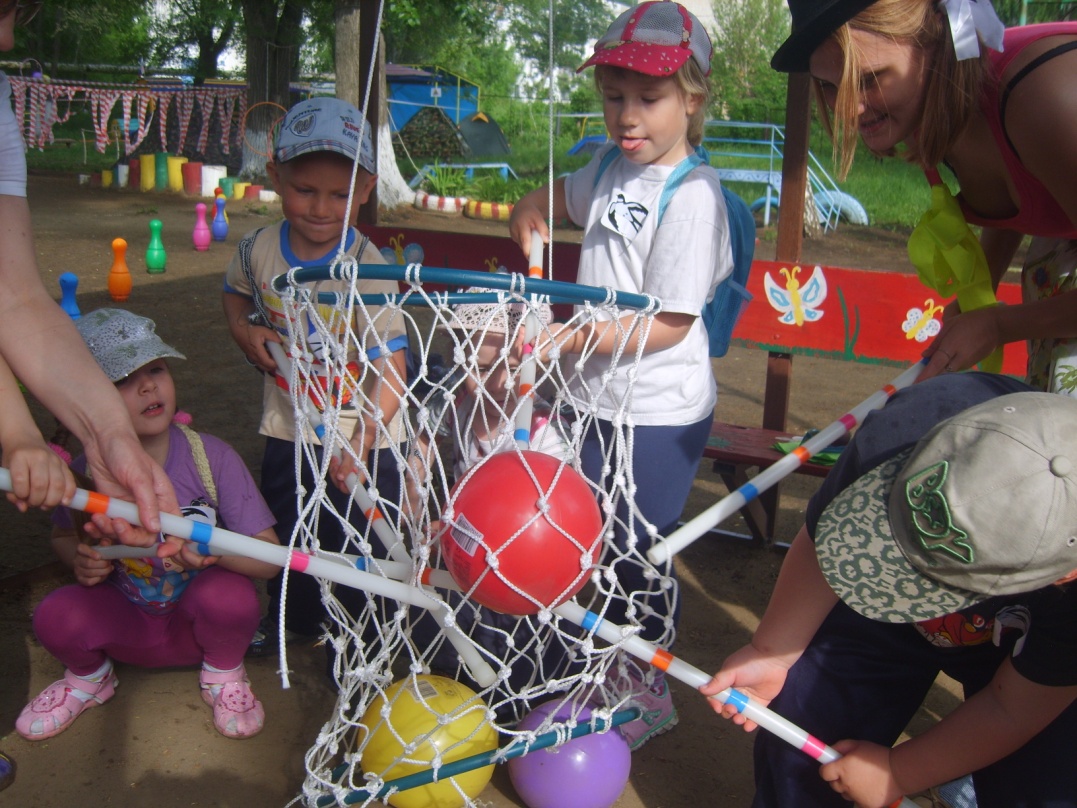 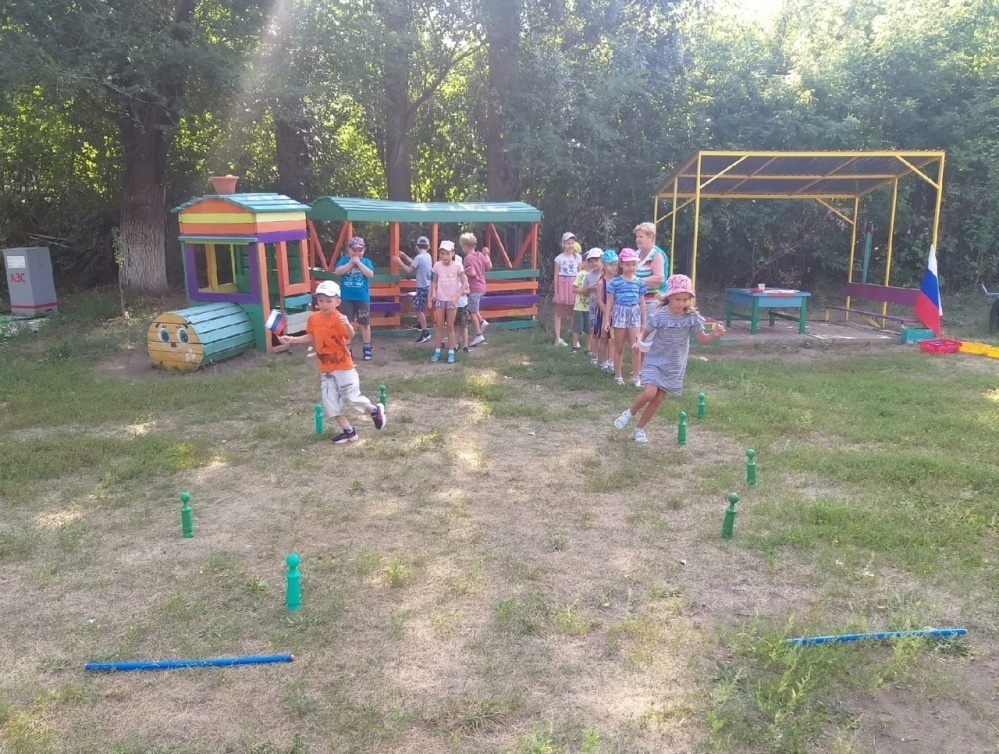 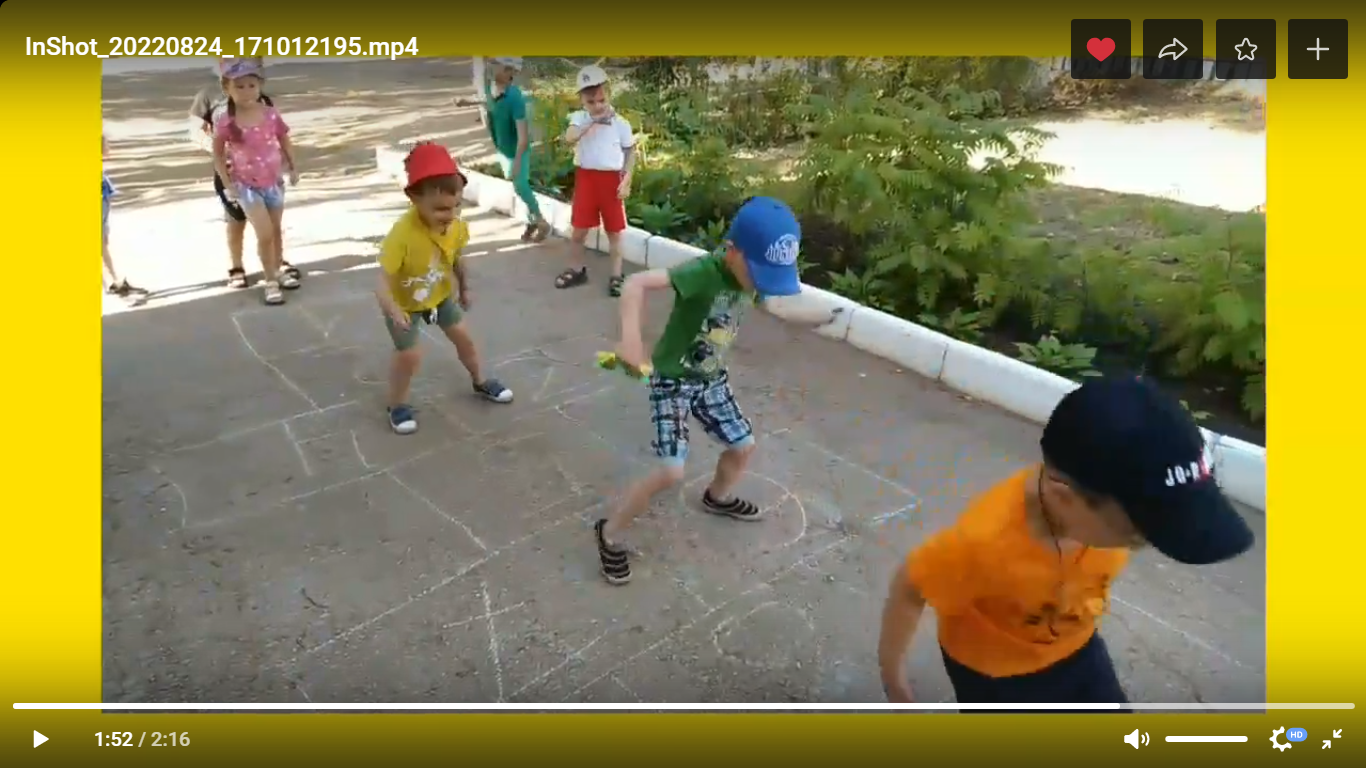 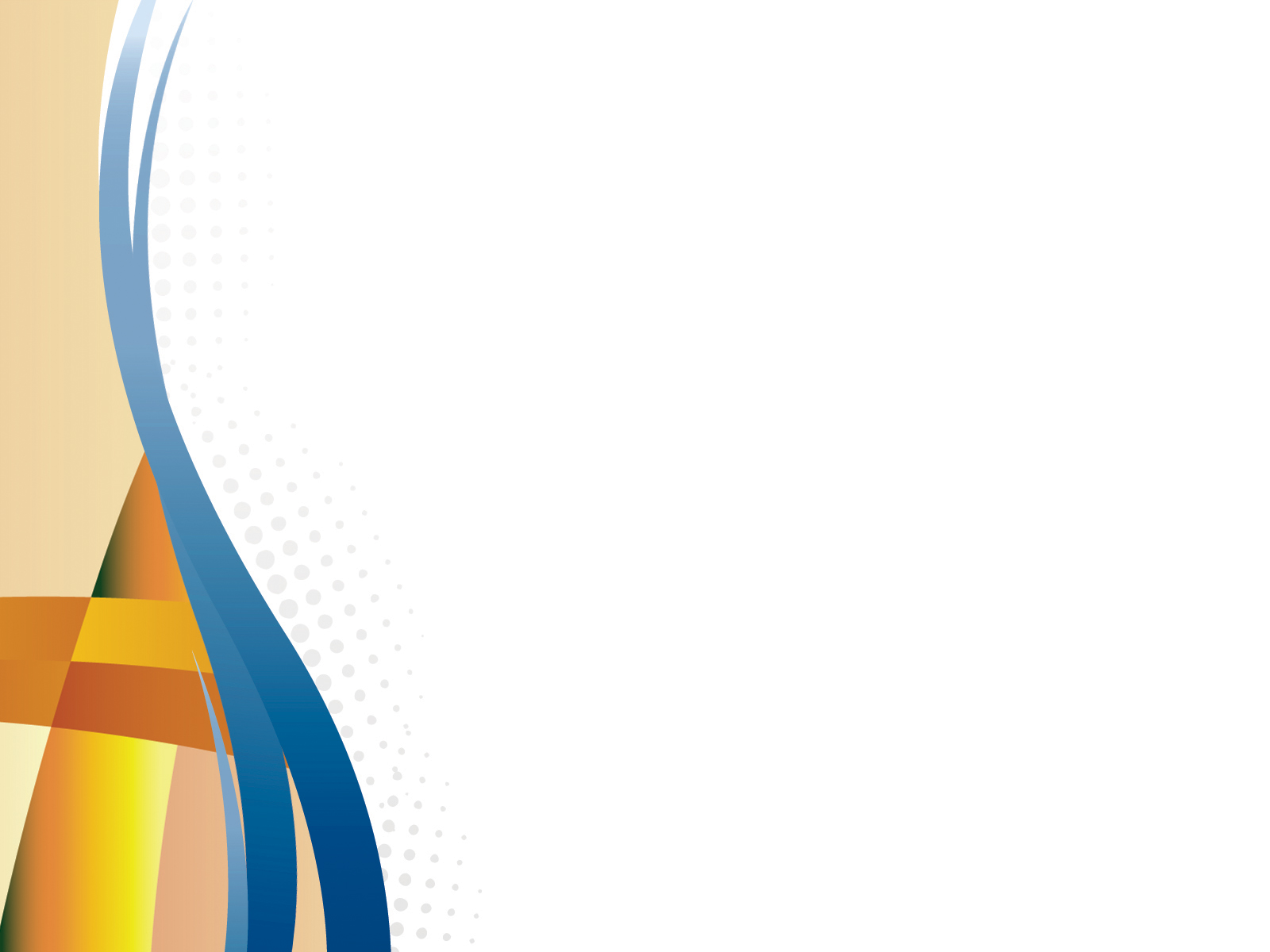 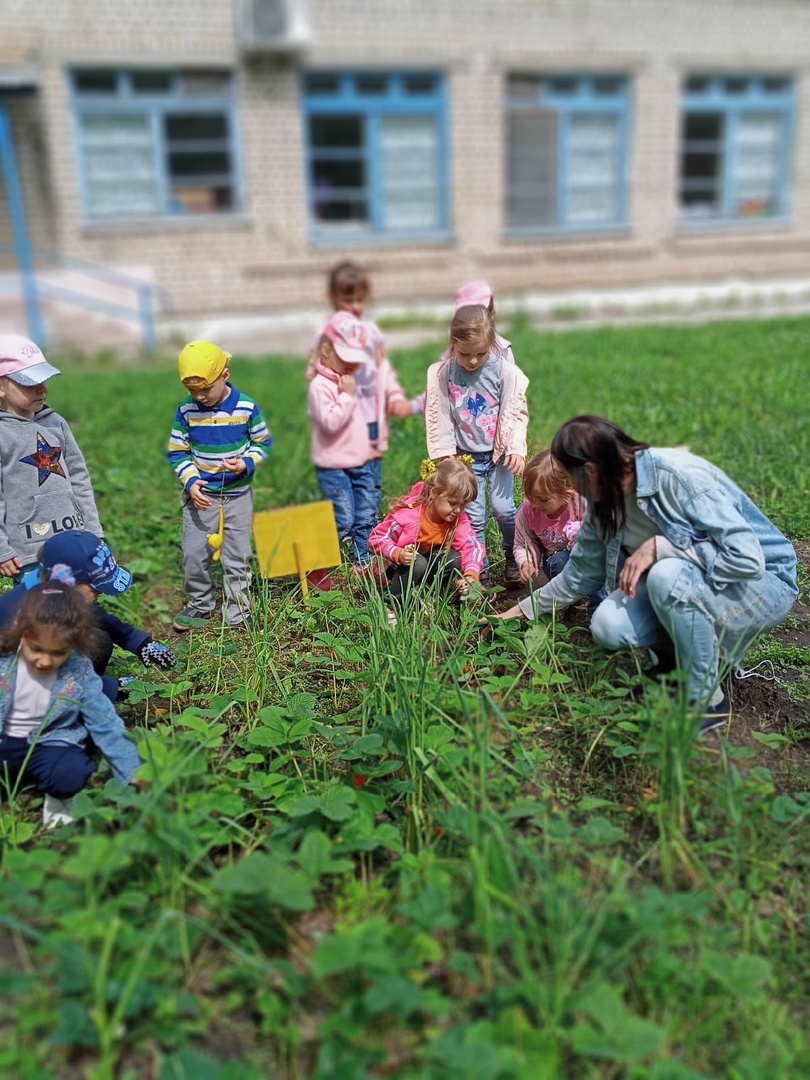 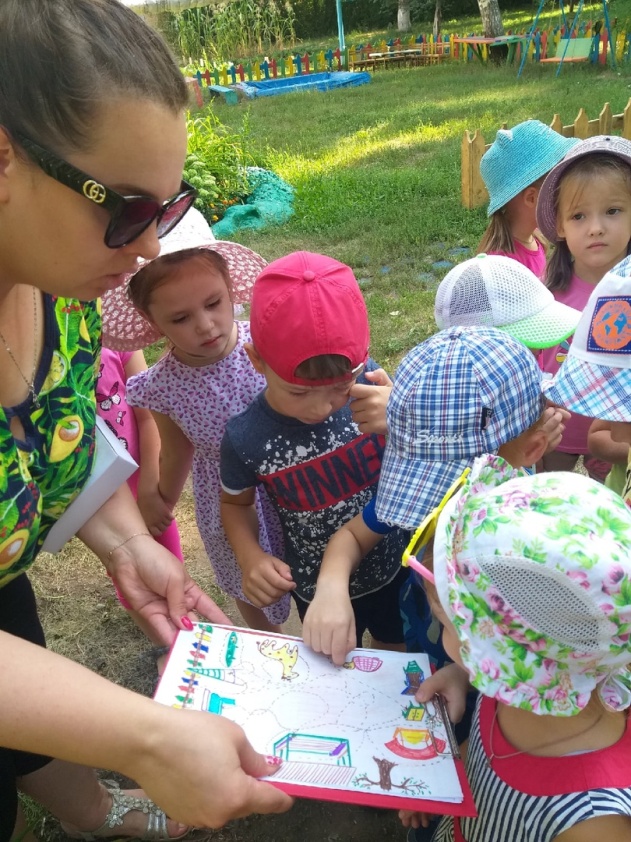 природно-оздоровительные  ресурсы
Трудовое воспитание
Труд в природе (на участке, в огороде, в цветнике) – проводился с целью формирования первоначальных  представлений о природоохранной деятельности; ознакомления со свойствами, качествами,  состояниями объектов природы; усвоения зависимости состояния растений и животных от  удовлетворения их потребностей, роли человека в управлении природой; создания условий  для комплексного решения задач (нравственного, эстетического, физического, умственного)  эмоционального и психического развития детей
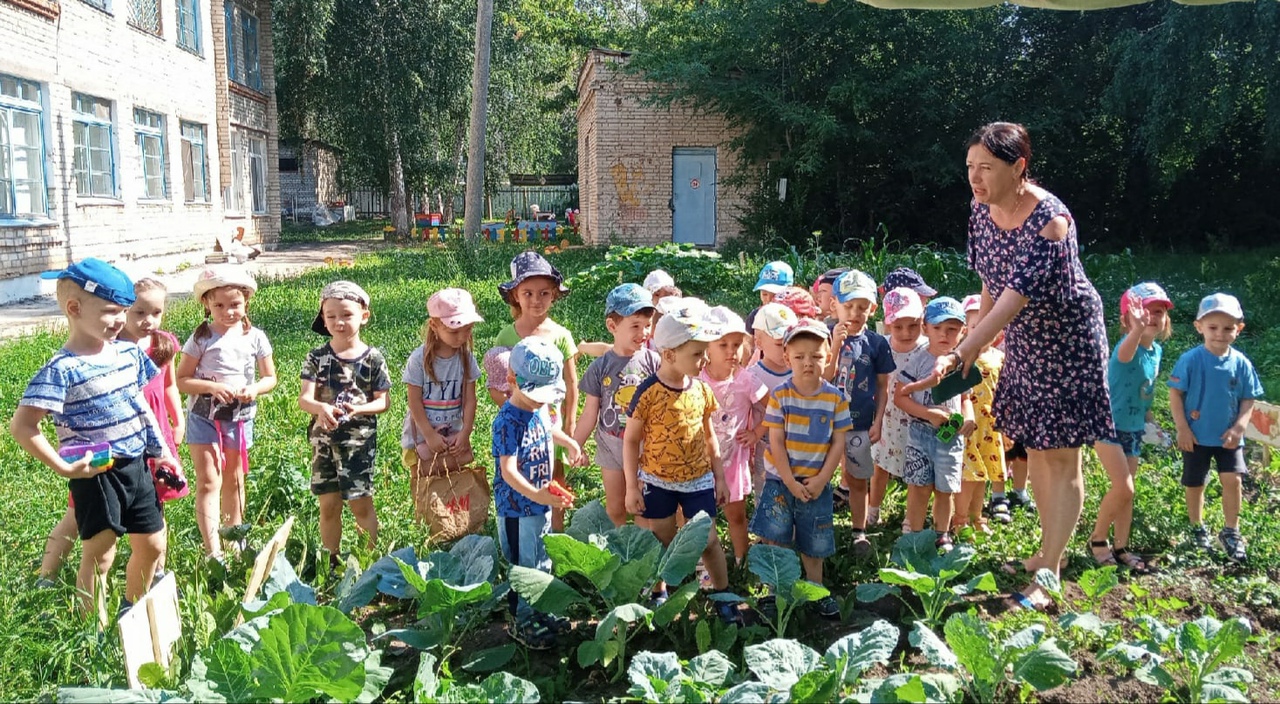 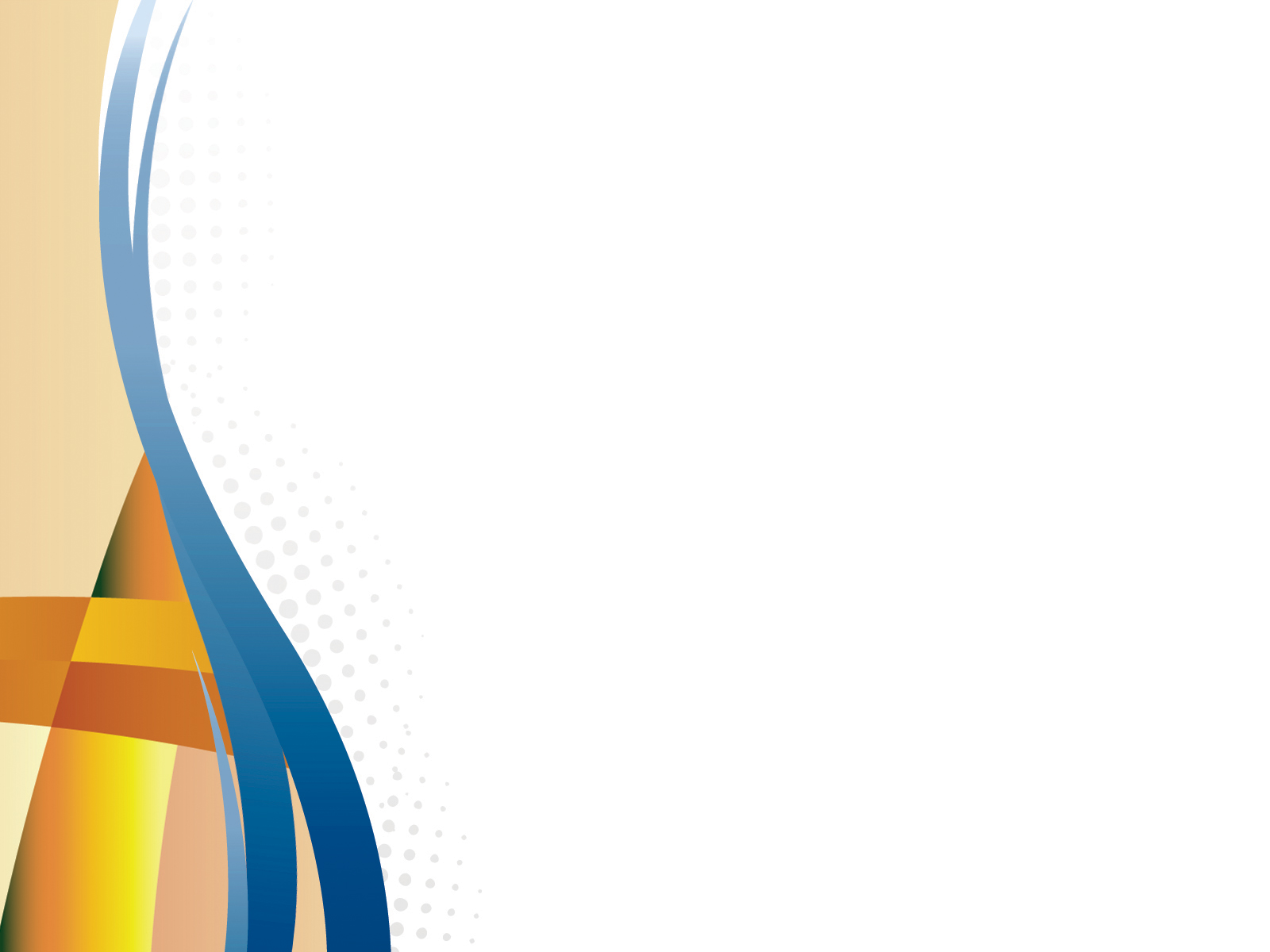 природно-оздоровительные  ресурсы
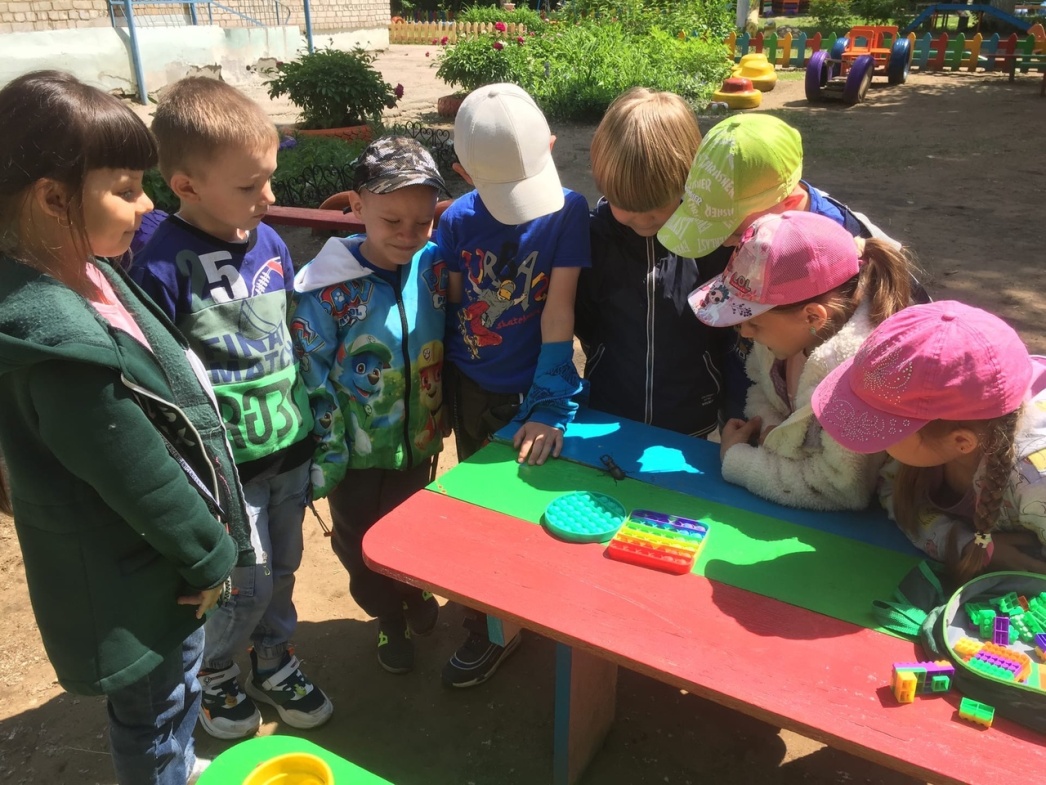 Ознакомление с природой ближайшего окружения
Использовались следующие формы работы:
наблюдения за природными явлениями, объектами живой природы;
целевые   прогулки,  экскурсии в природу;
опытно-экспериментальная деятельность	с природными объектами	в естественных
условиях;
игровые	технологии	в экологическом воспитании (дидактические	игры,	заготовка природного материала, сбор  иллюстративного и природного материала и др.)
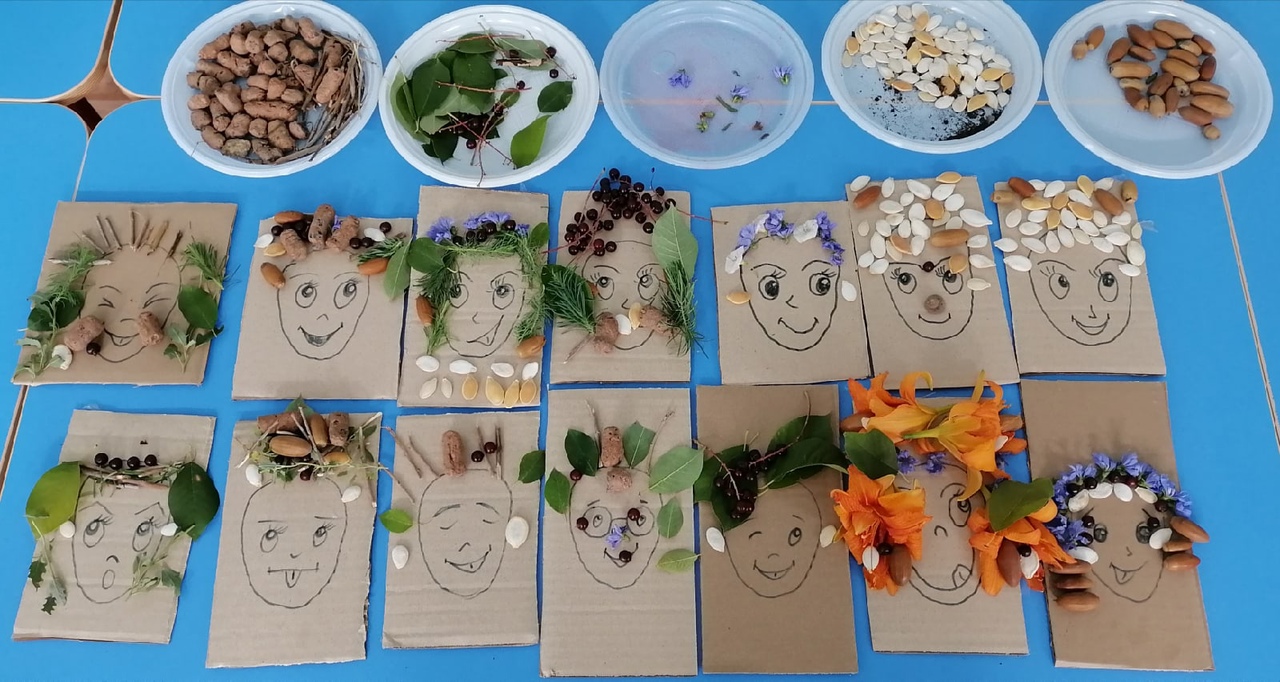 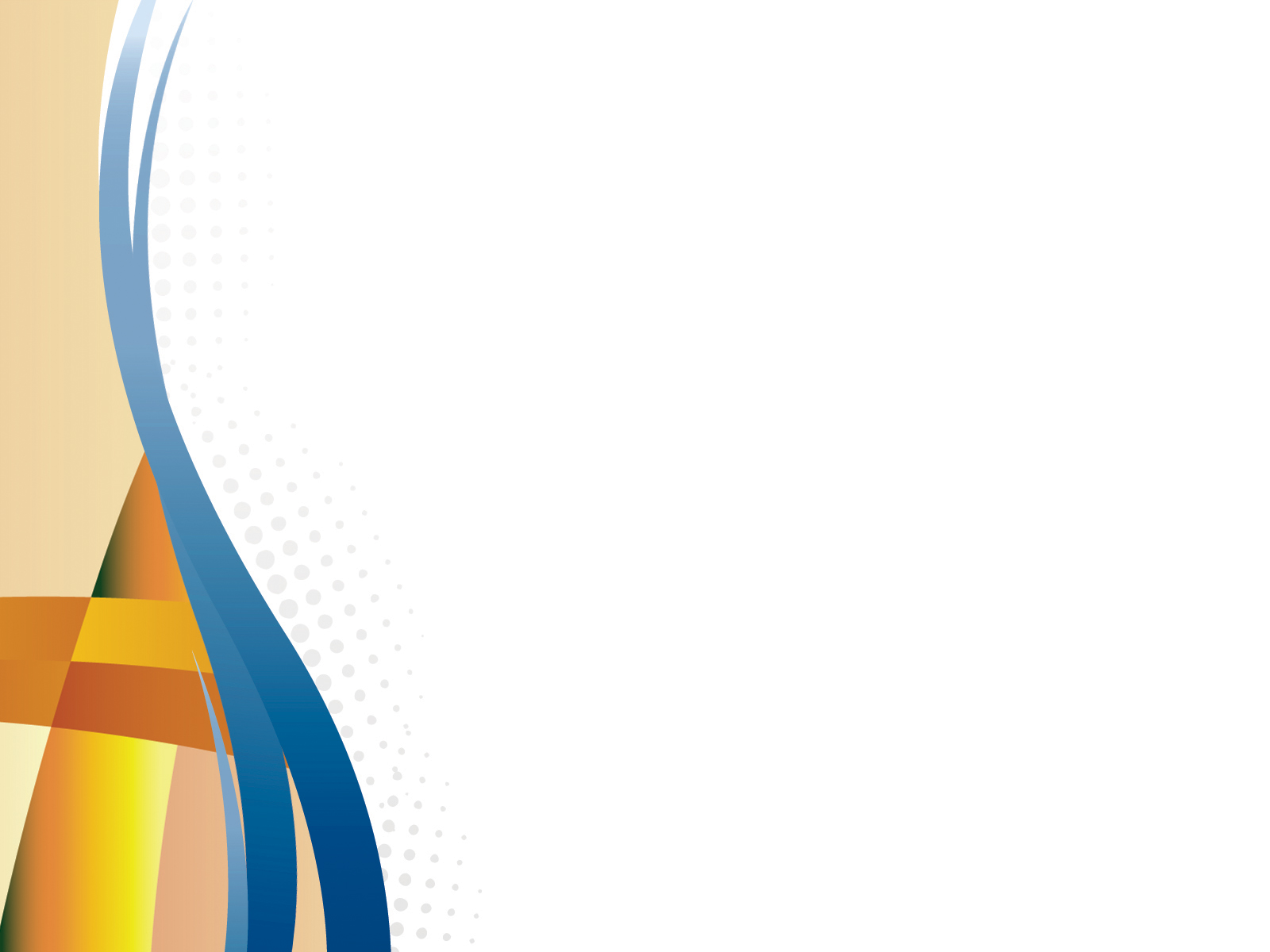 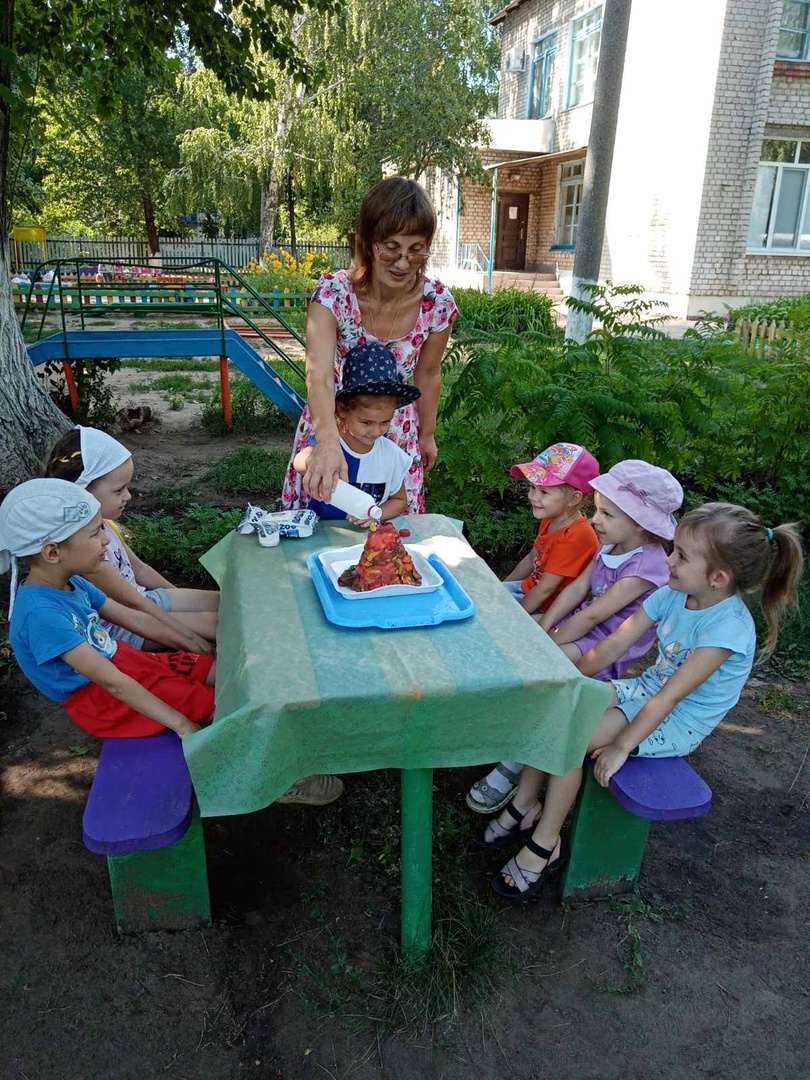 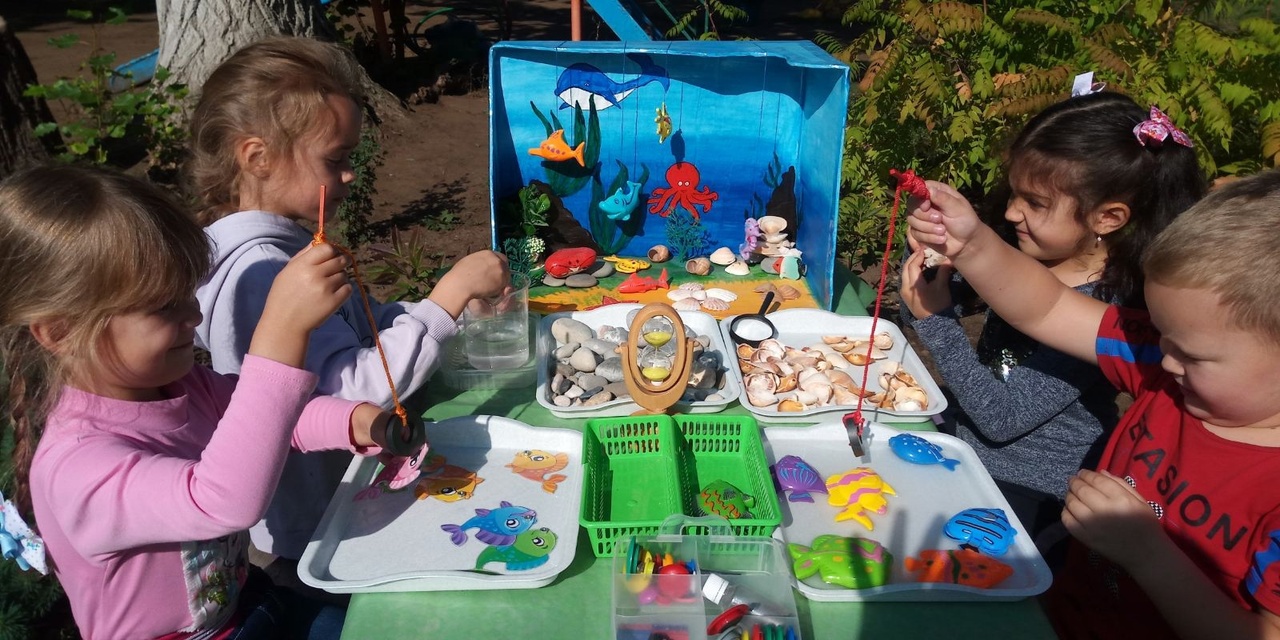 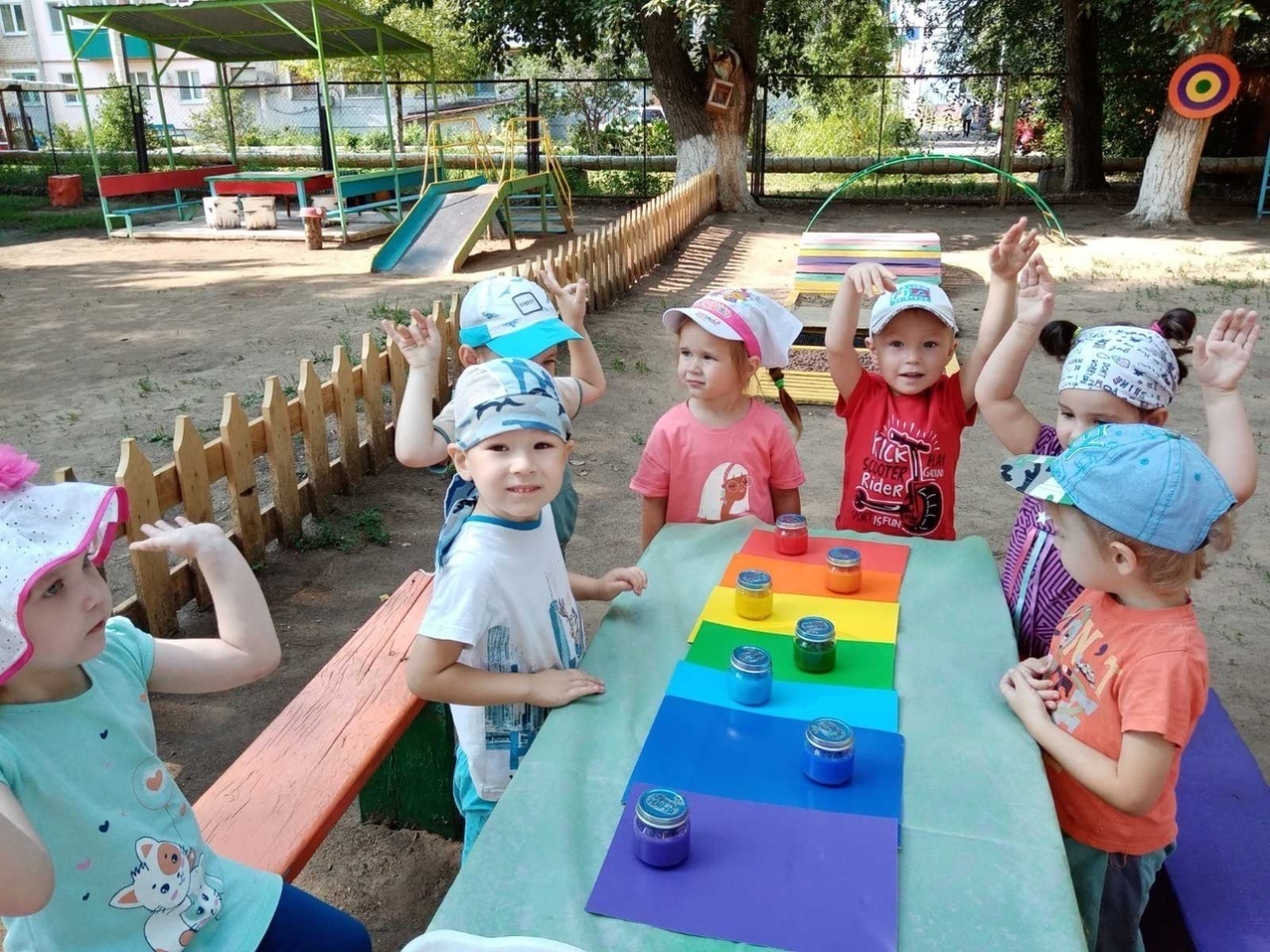 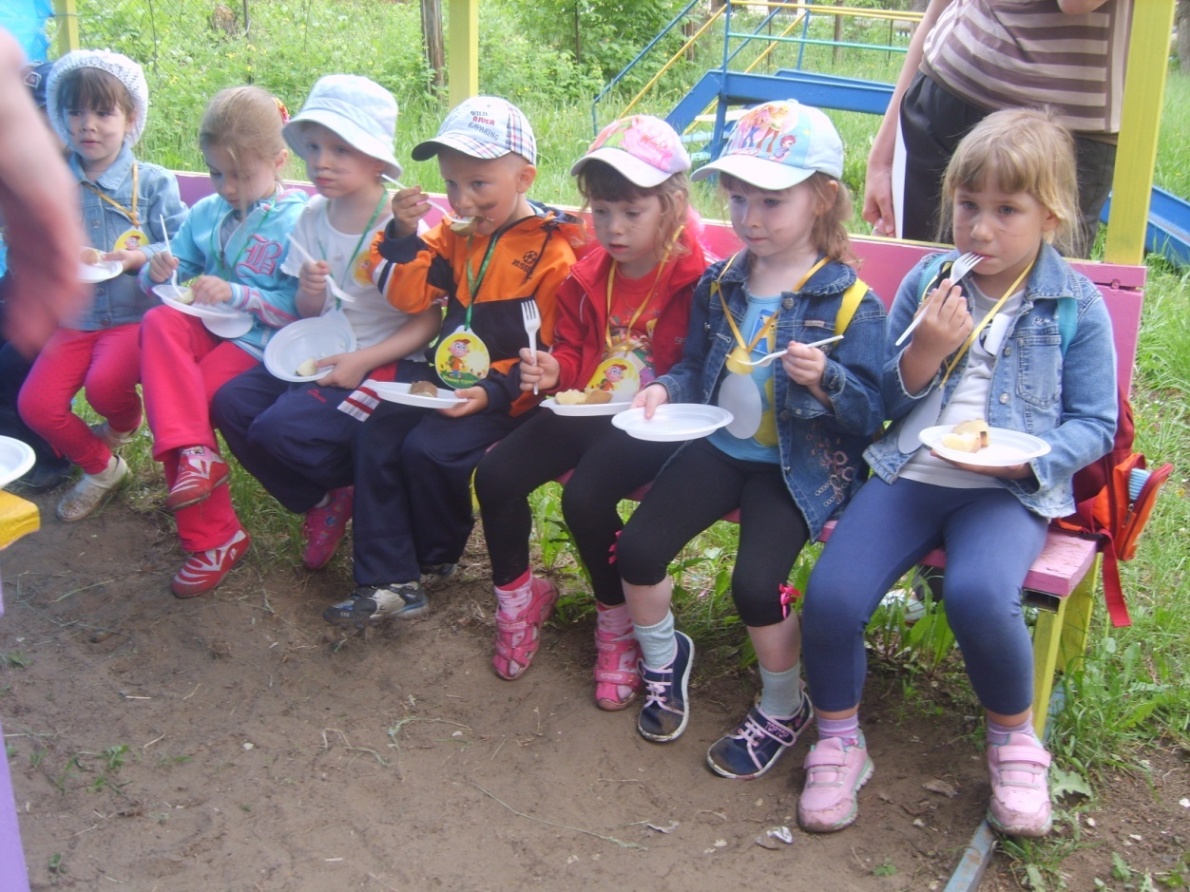 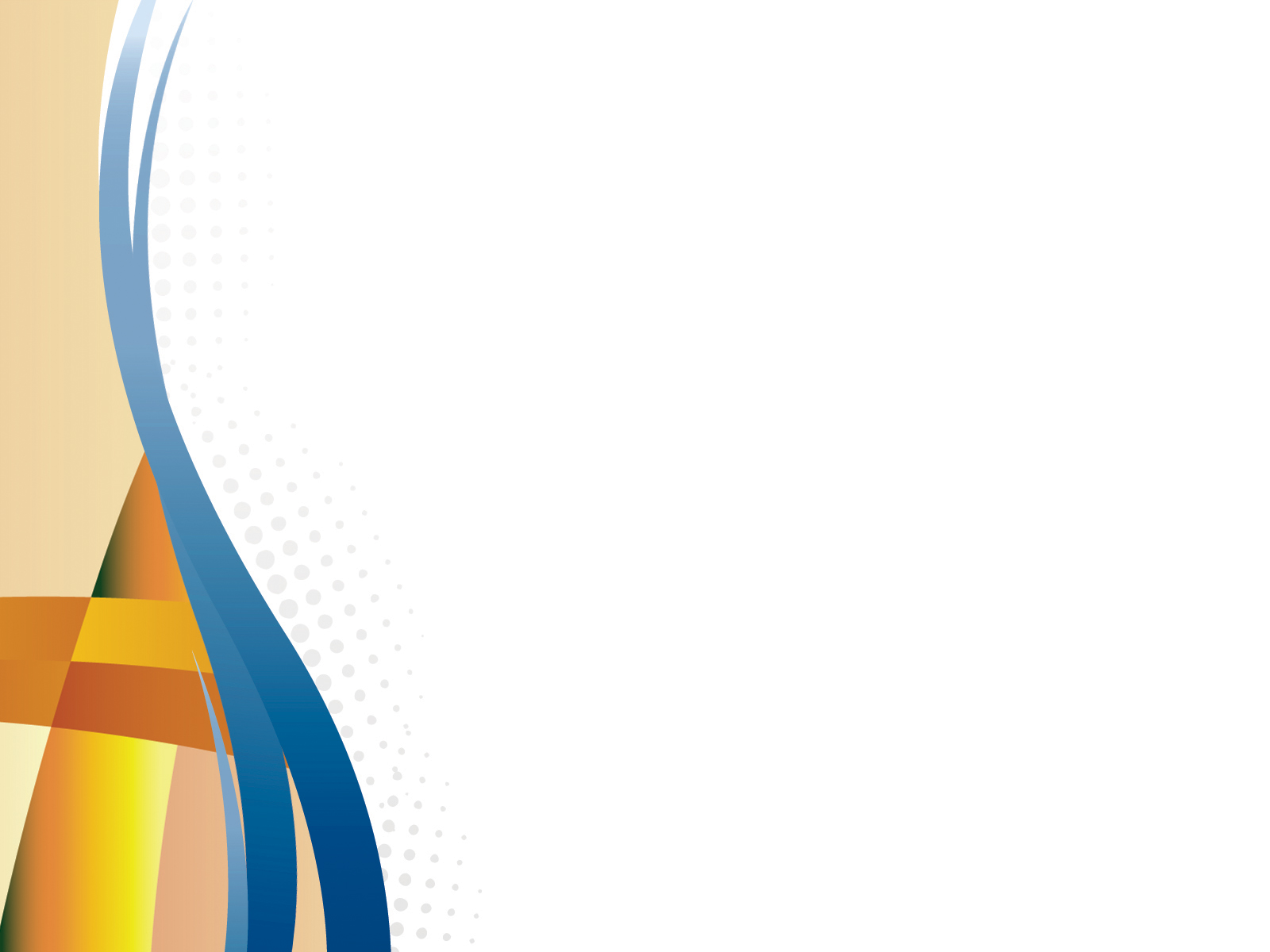 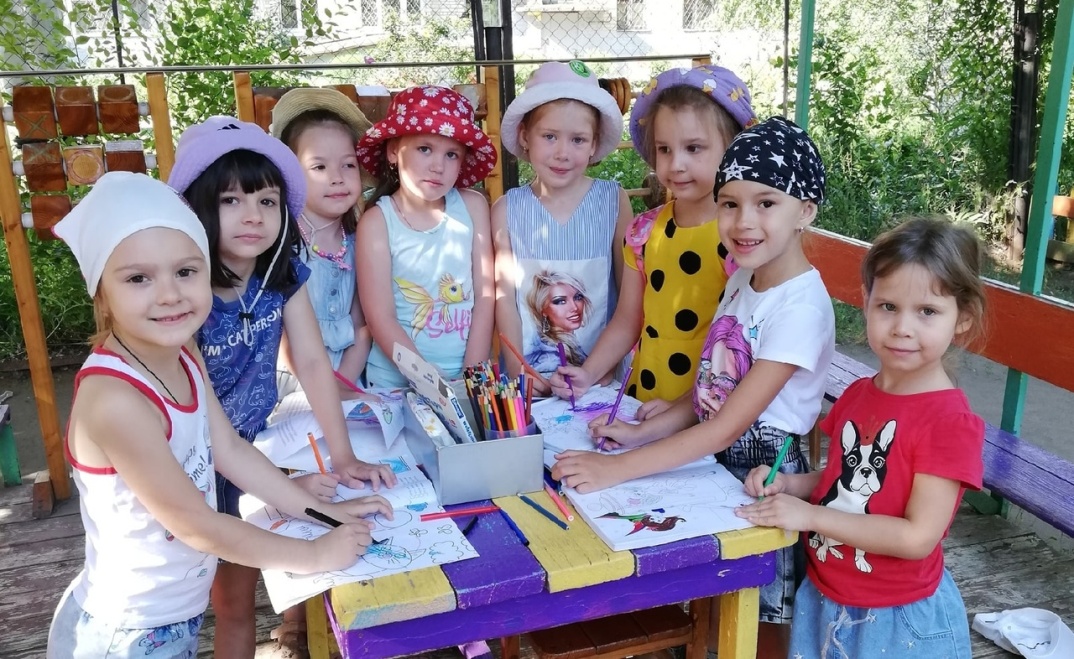 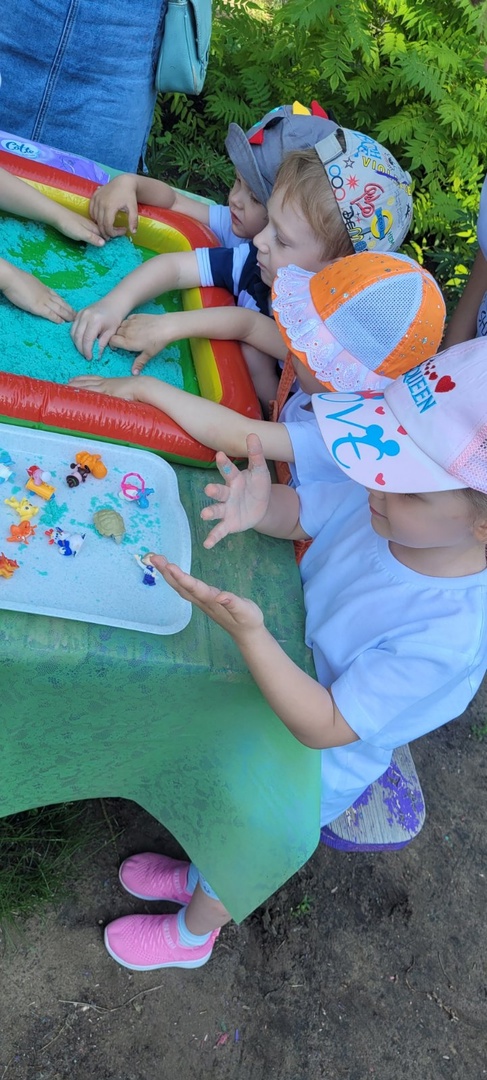 социально-образовательные  ресурсы
Проводились педагогические мероприятия физкультурно-оздоровительного и художественно-эстетического направлений: 
занятия (блоки совместной деятельности детей и взрослого);
праздники и развлечения разной тематики;
выставки детского творчества, совместного творчества детей, педагогов и родителей;
спортивные и познавательные досуги, в т.ч. проводимые совместно с родителями;
творческие	проекты,	площадки,	мастерские	и прочее.
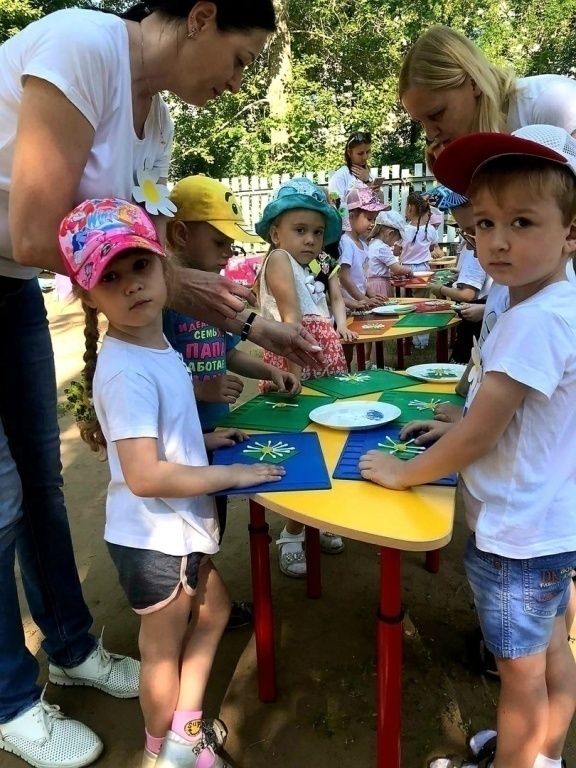 Блоки совместной деятельности художественно-эстетического направления
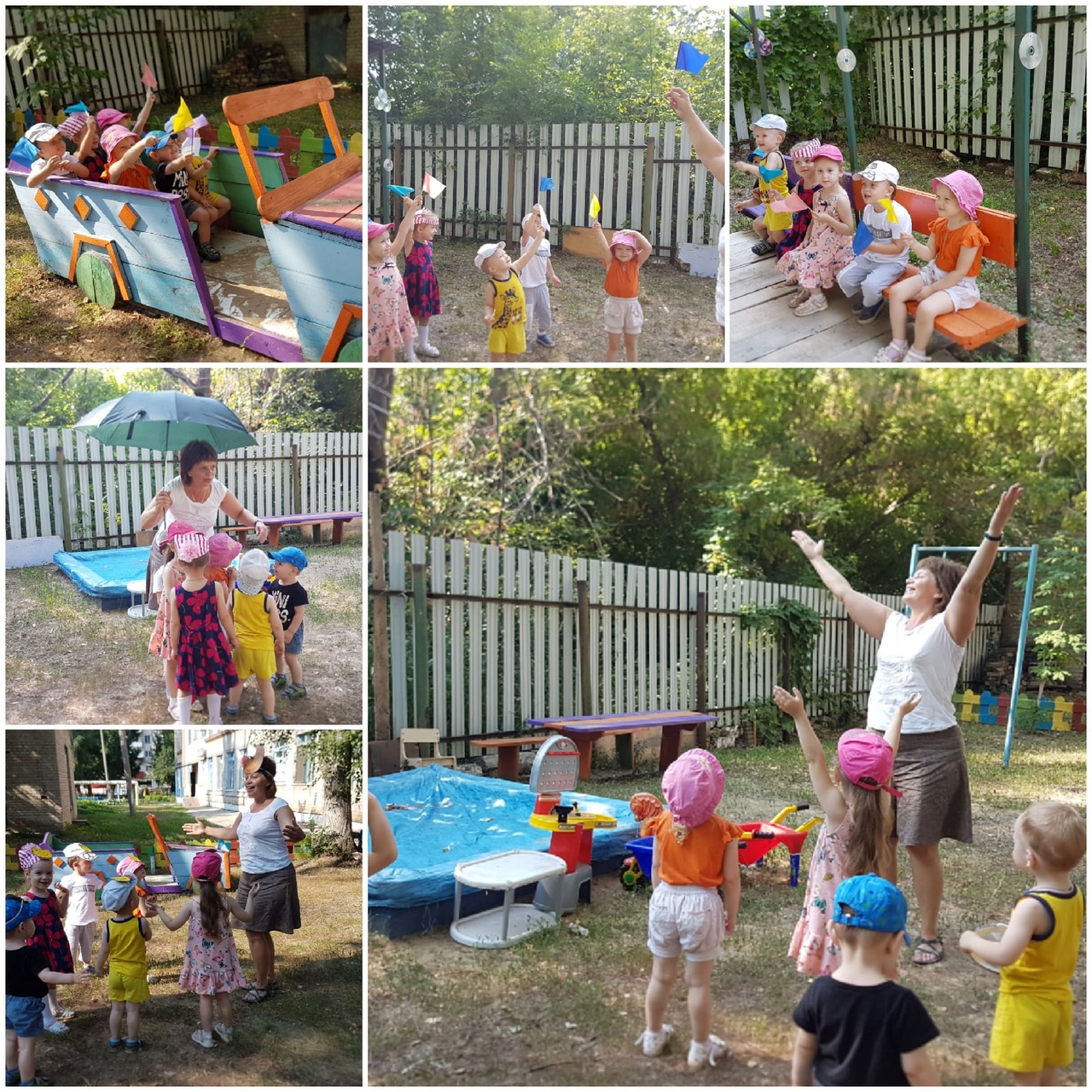 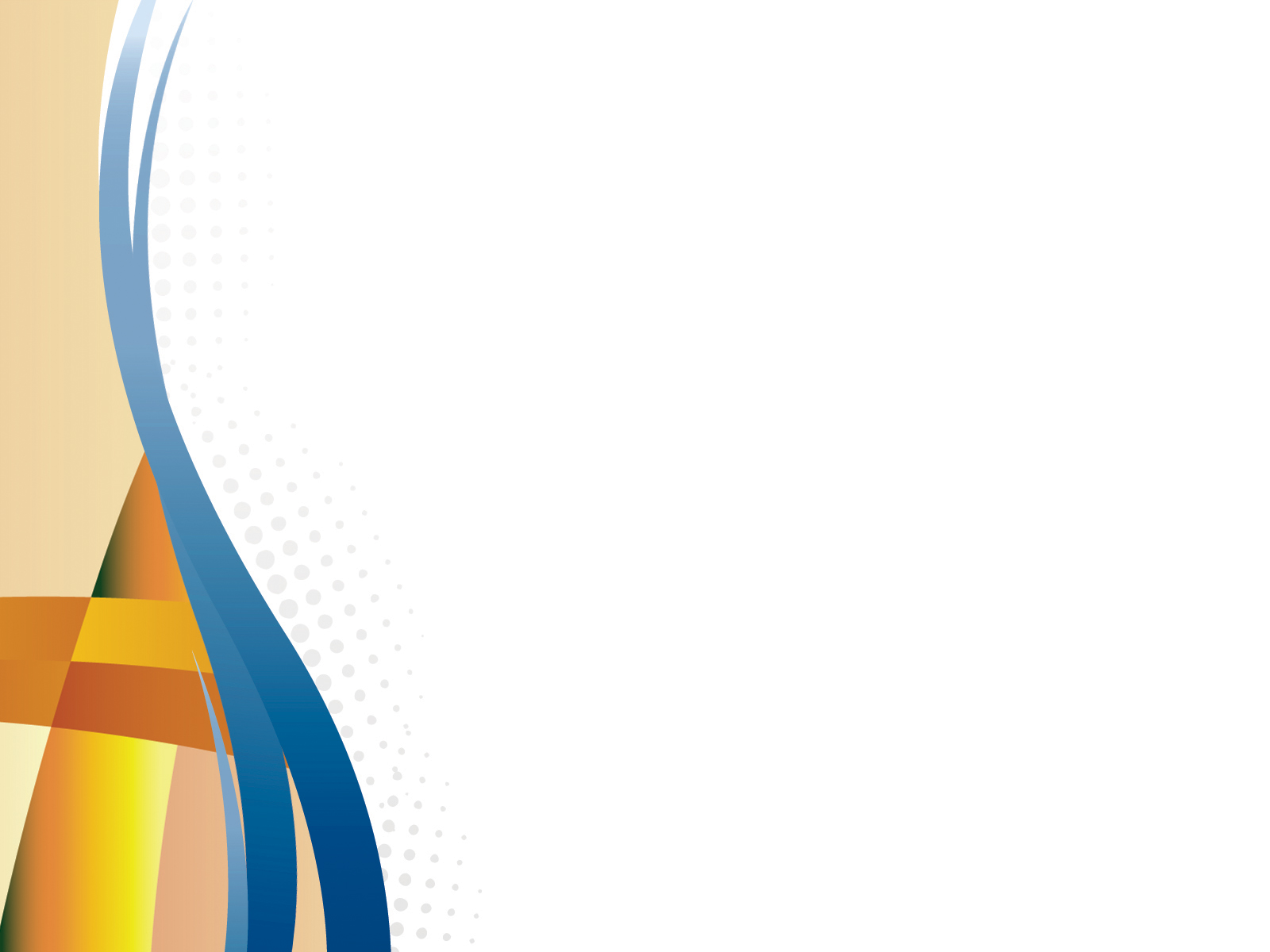 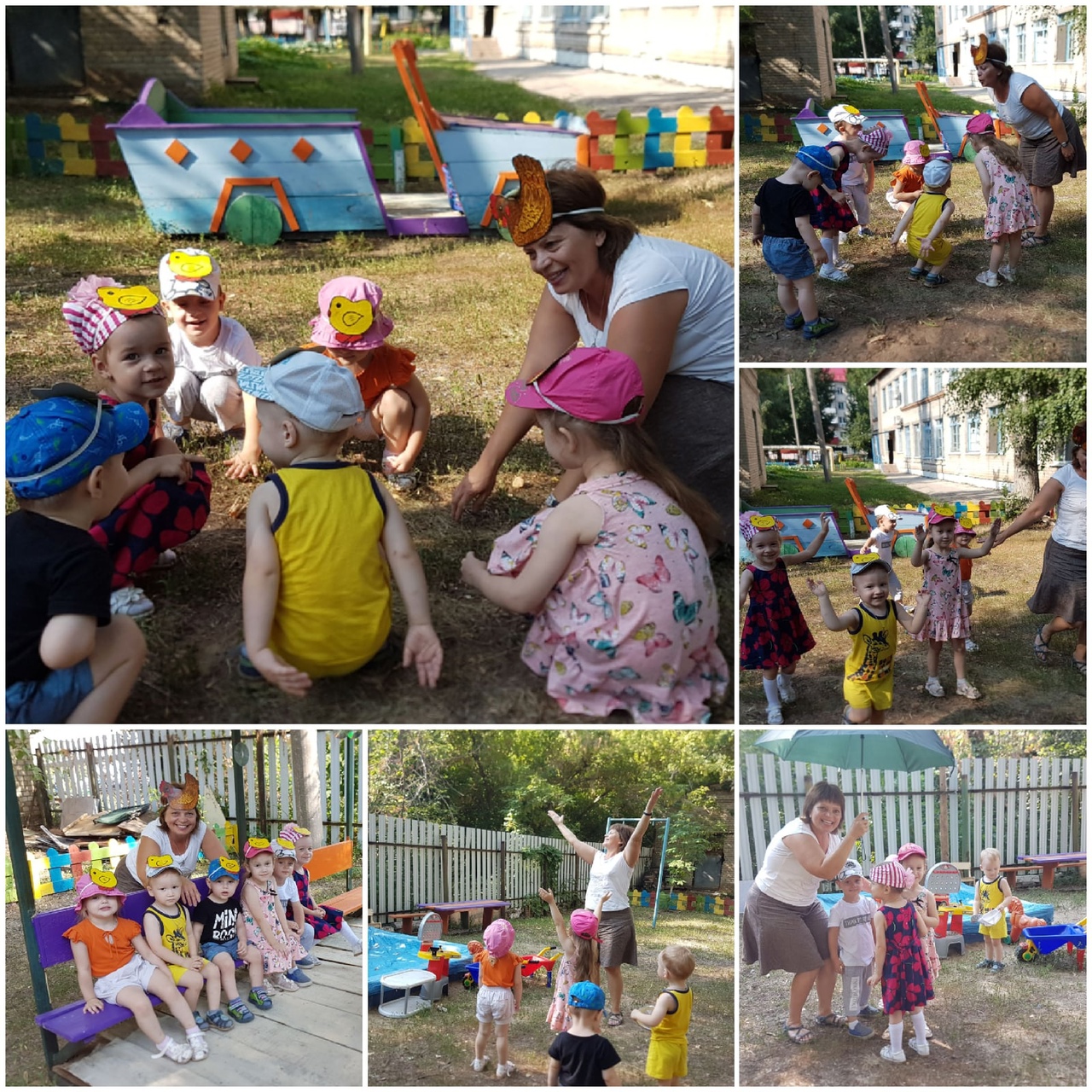 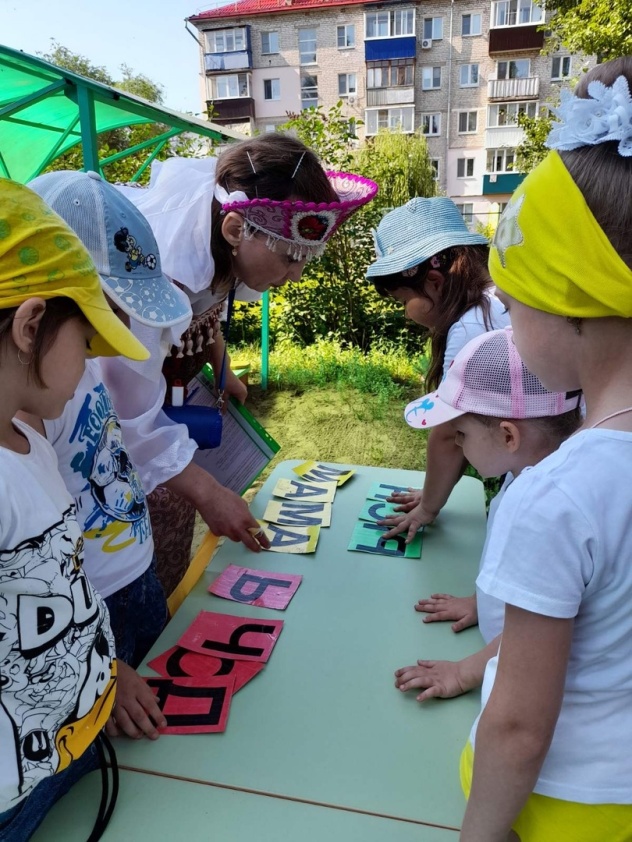 Блоки совместной деятельности 
познавательного и физического направления
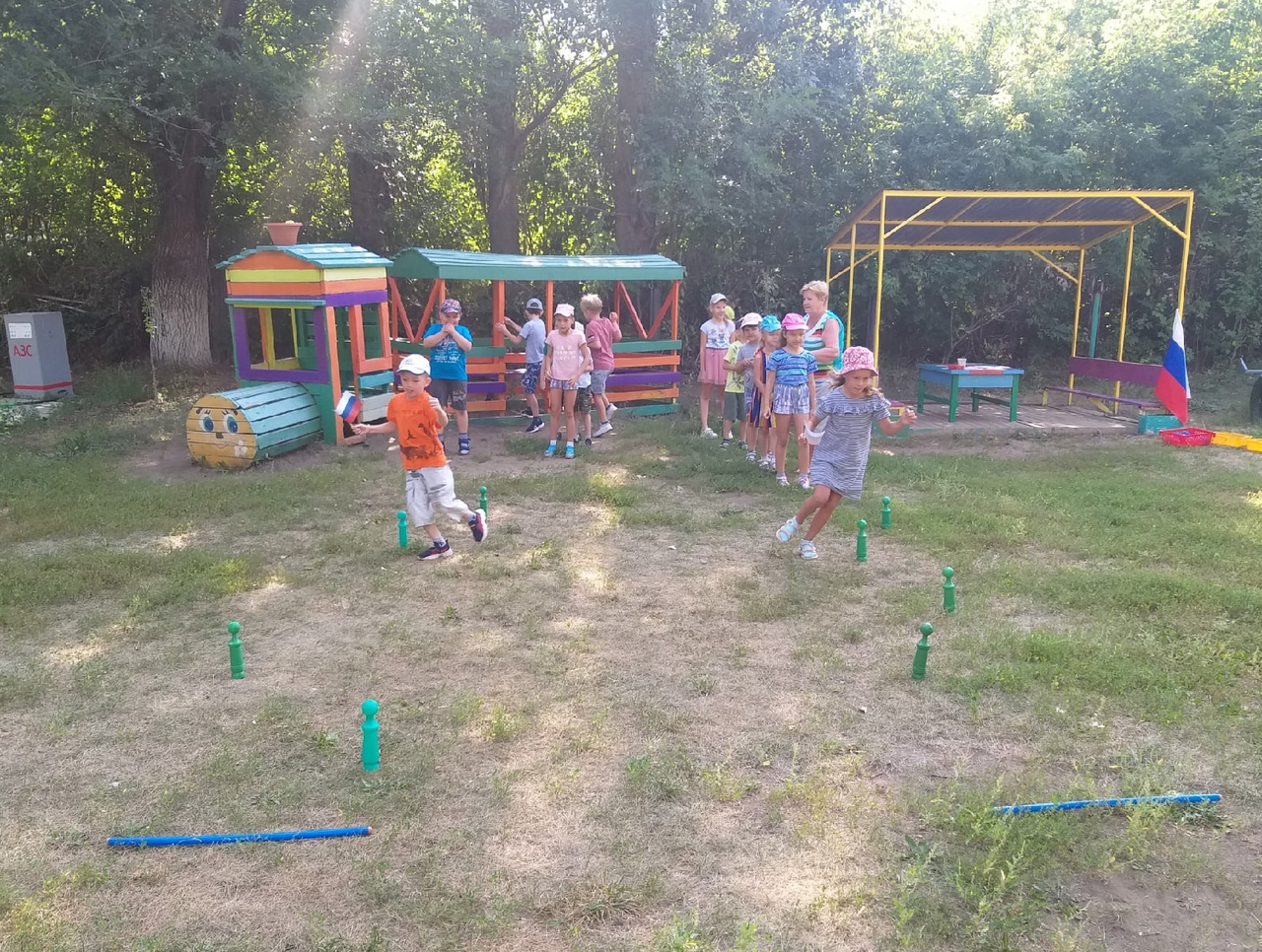 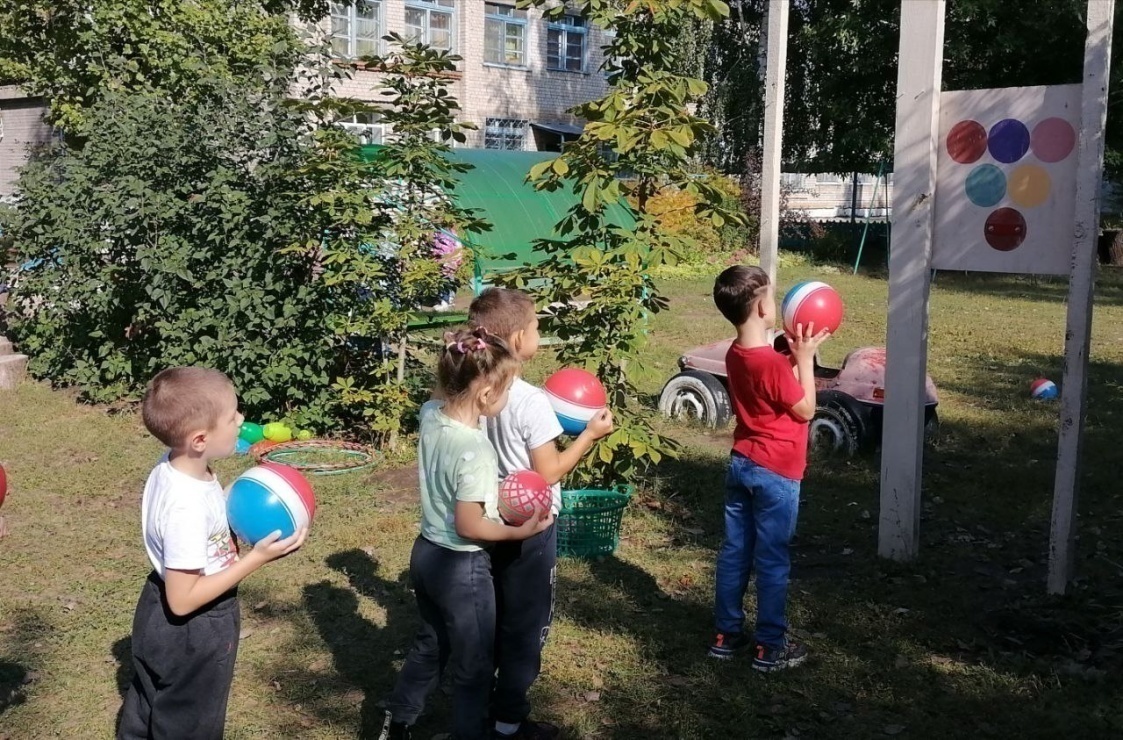 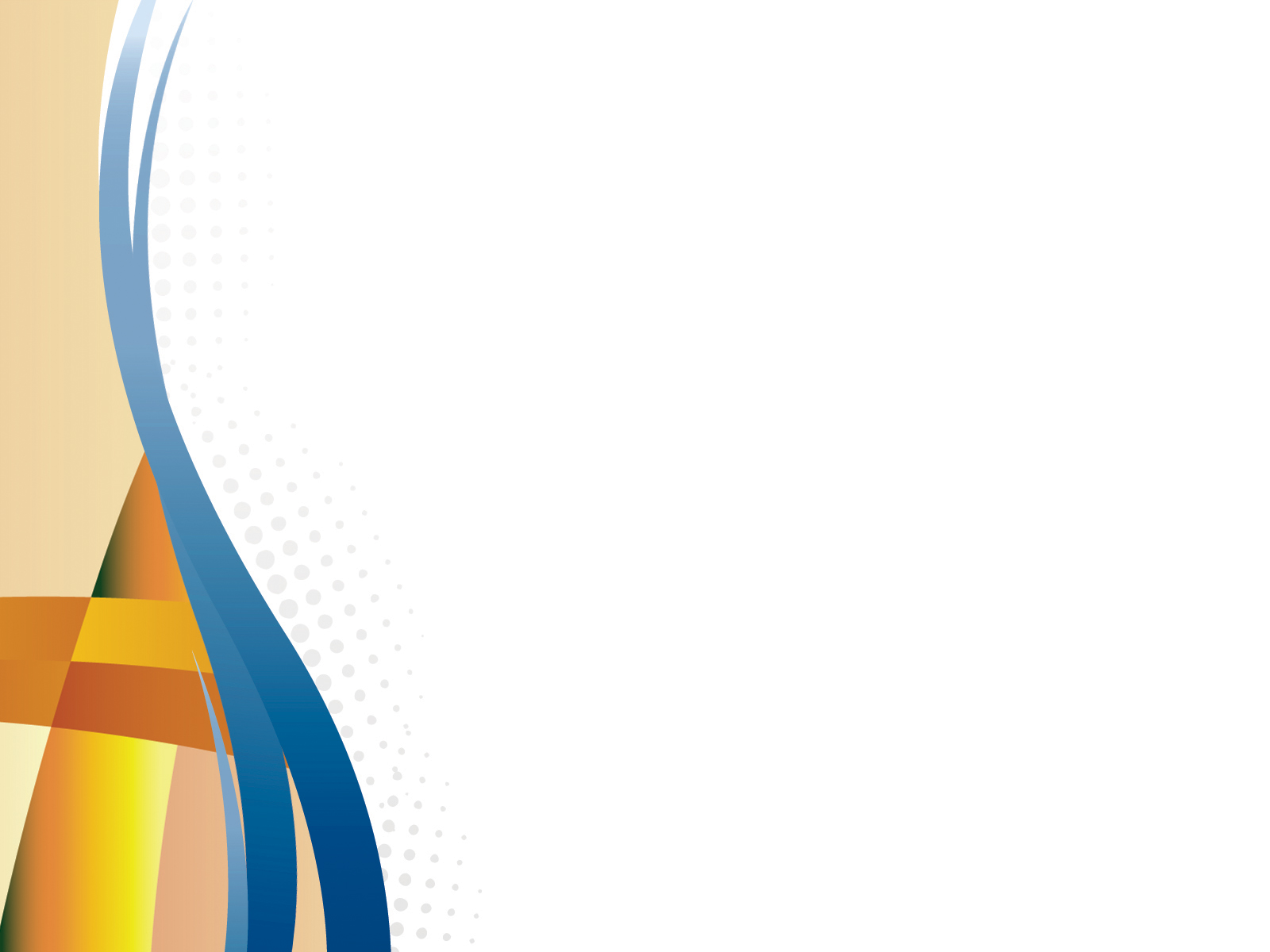 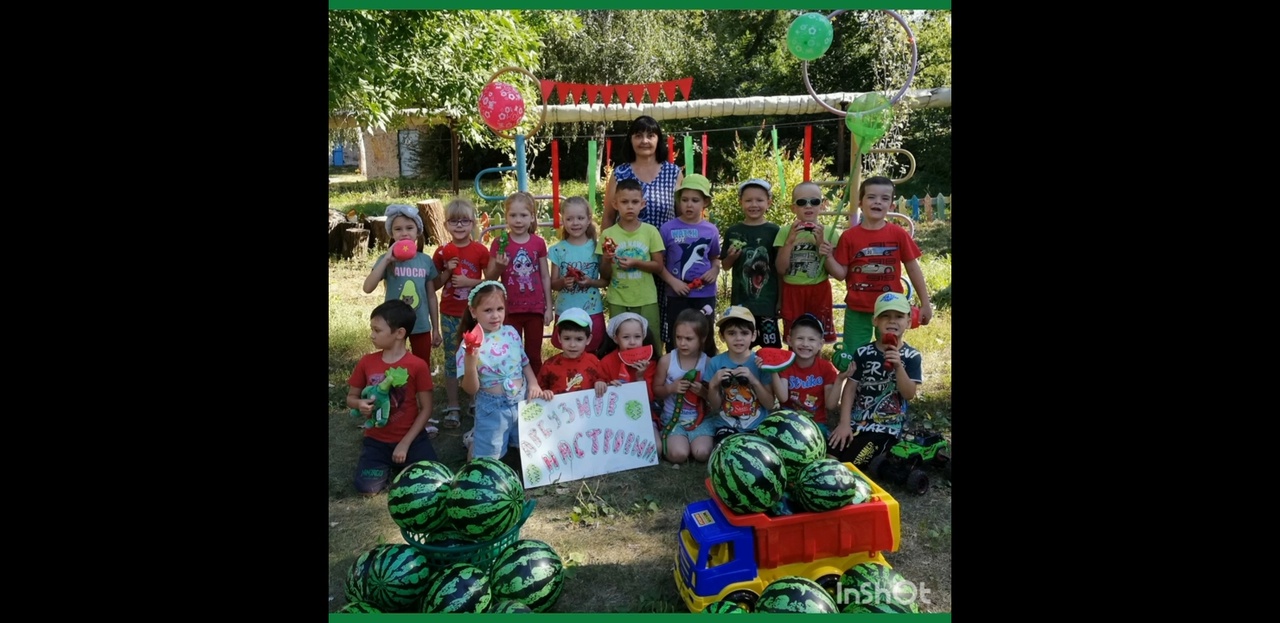 Праздники и развлечения:
«День защиты детей»,
«Пушкинский день»,
 «День Российского флага»,
«День друзей»,
«Праздник пап России»,
«Праздник рисования мелками на асфальте»,
«Праздник арбуза»,
«01 –пароль отважных», «Город мастеров».
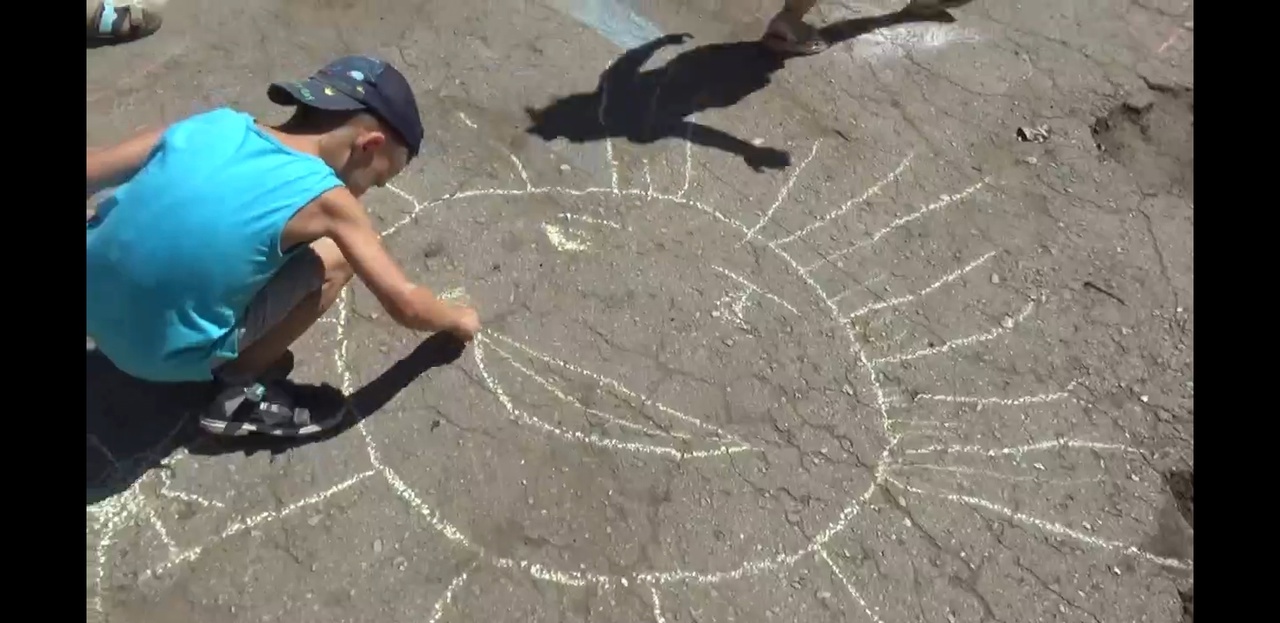 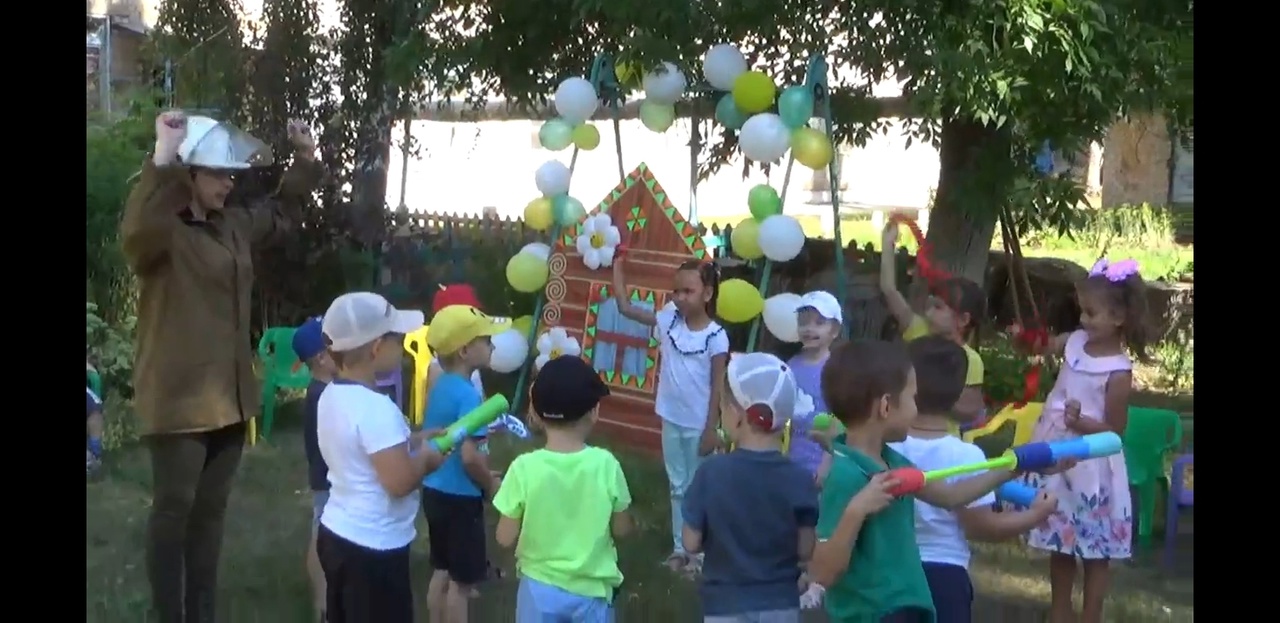 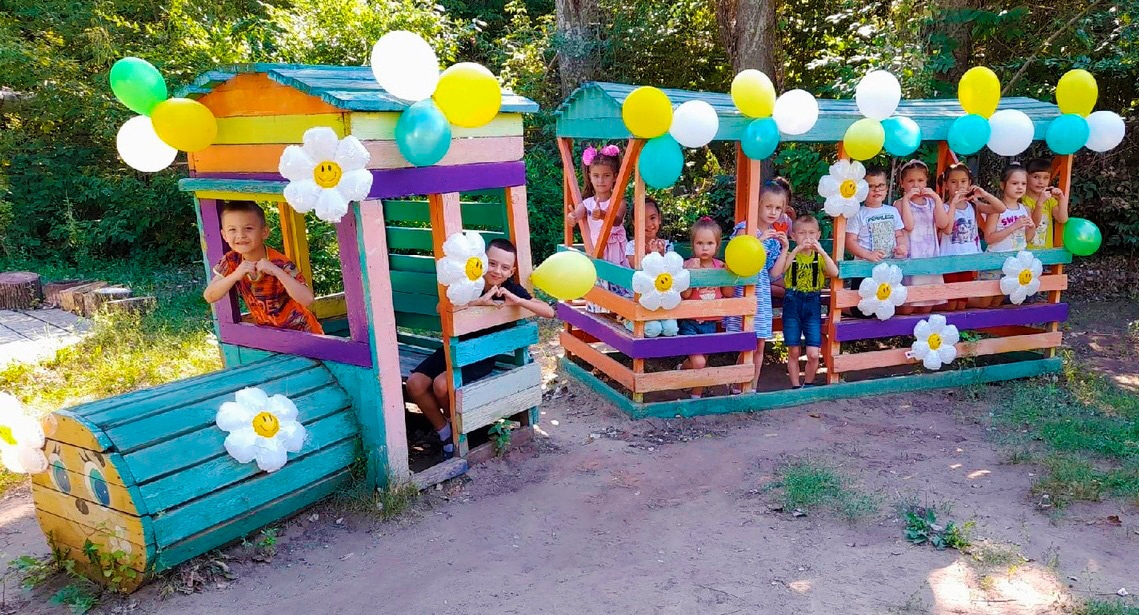 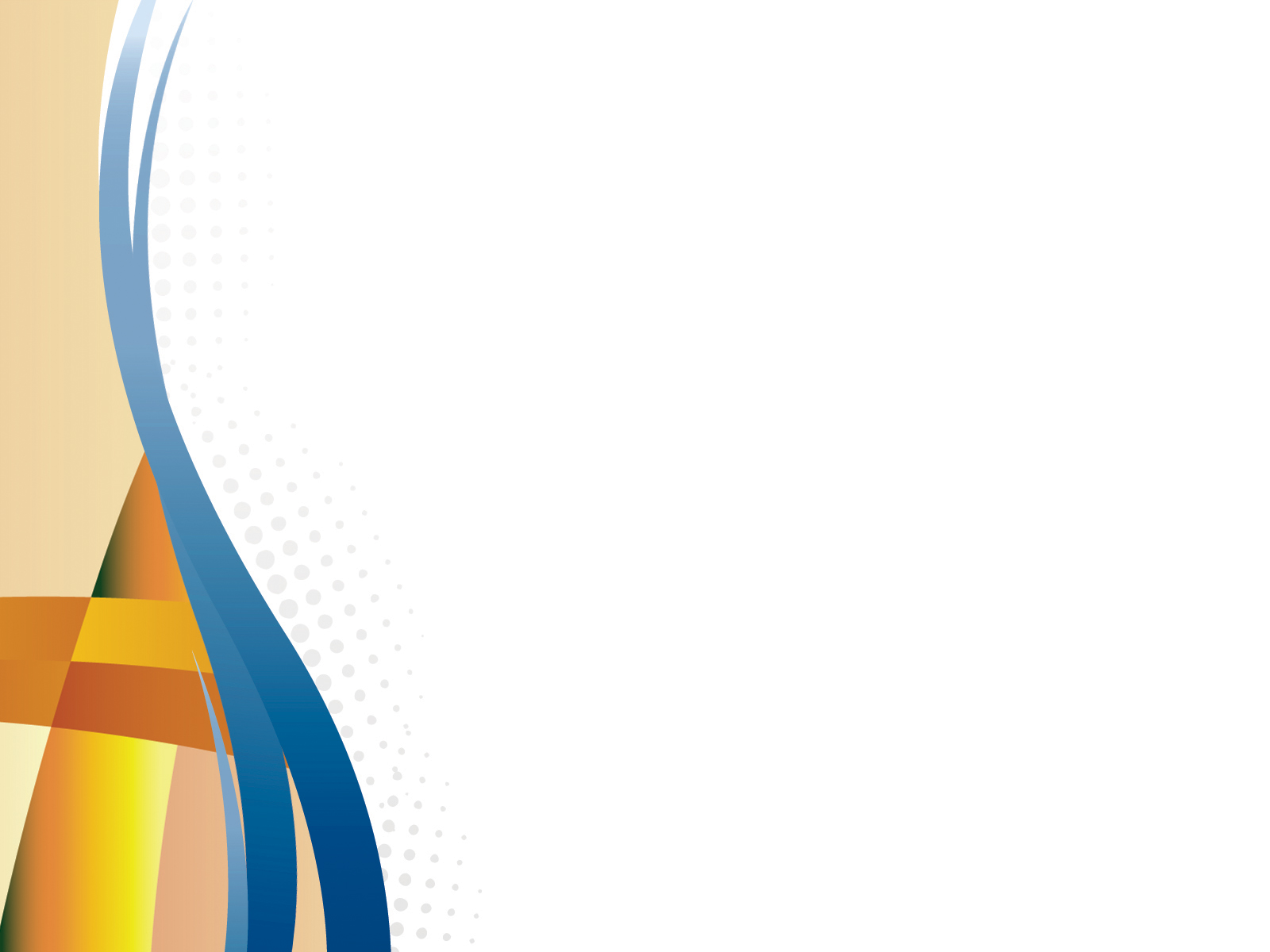 В рамках Года культурного наследия народов России, сохранения культурных традиций, ценности семейного воспитания  в детском саду был организован праздник , посвященный Дню семьи, любви и верности.
 Праздник был организован с участием родителей и состоял из нескольких мероприятий. В каждой возрастной группе родители организовали творческие мастерские, для чего были оборудованы рабочие места для детей с необходимыми материалами. Затем дети приняли участие в квест – игре, которая проходила на специально подготовленном участке. Закончился праздник общим флешмобом                               «Да  здравствует семья!».
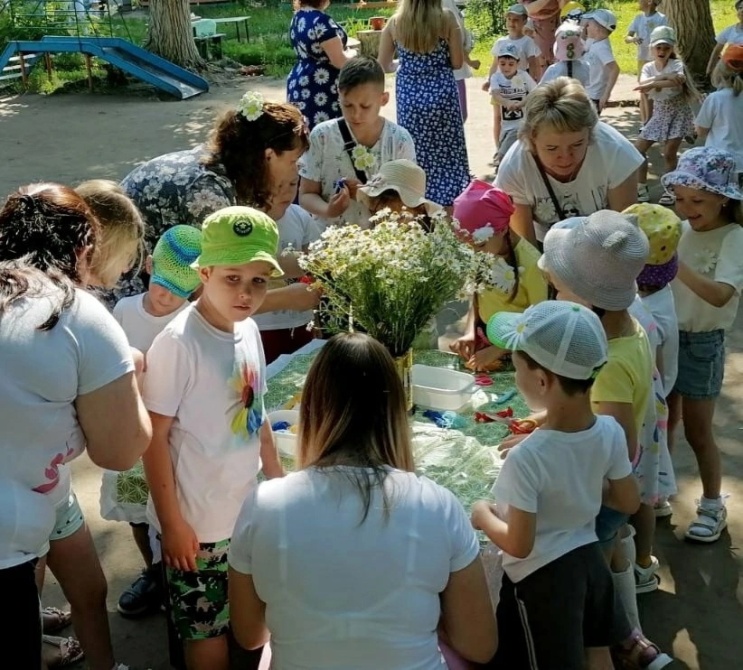 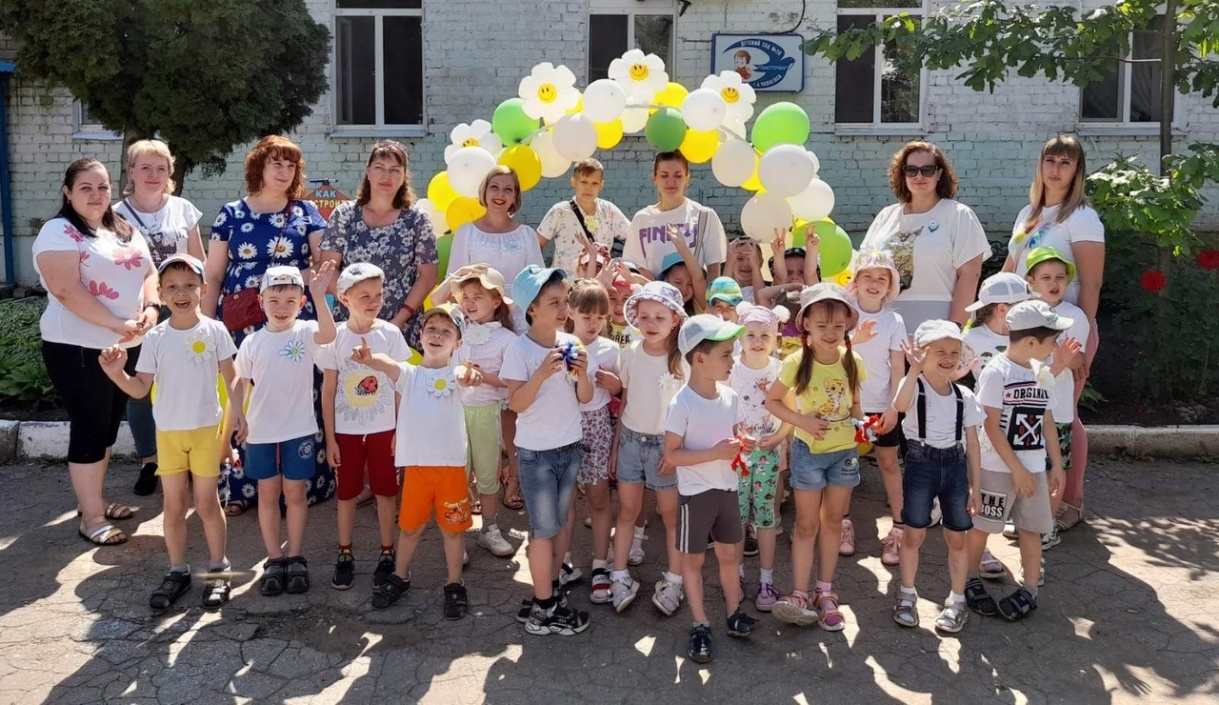 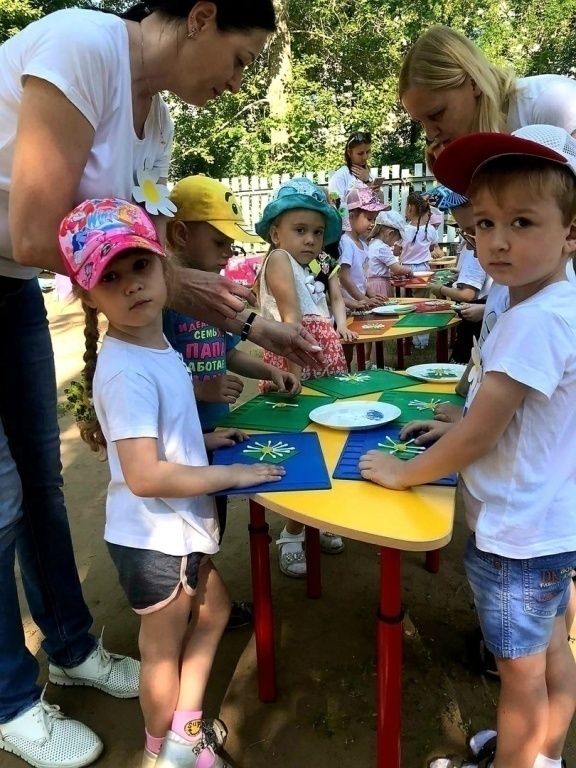 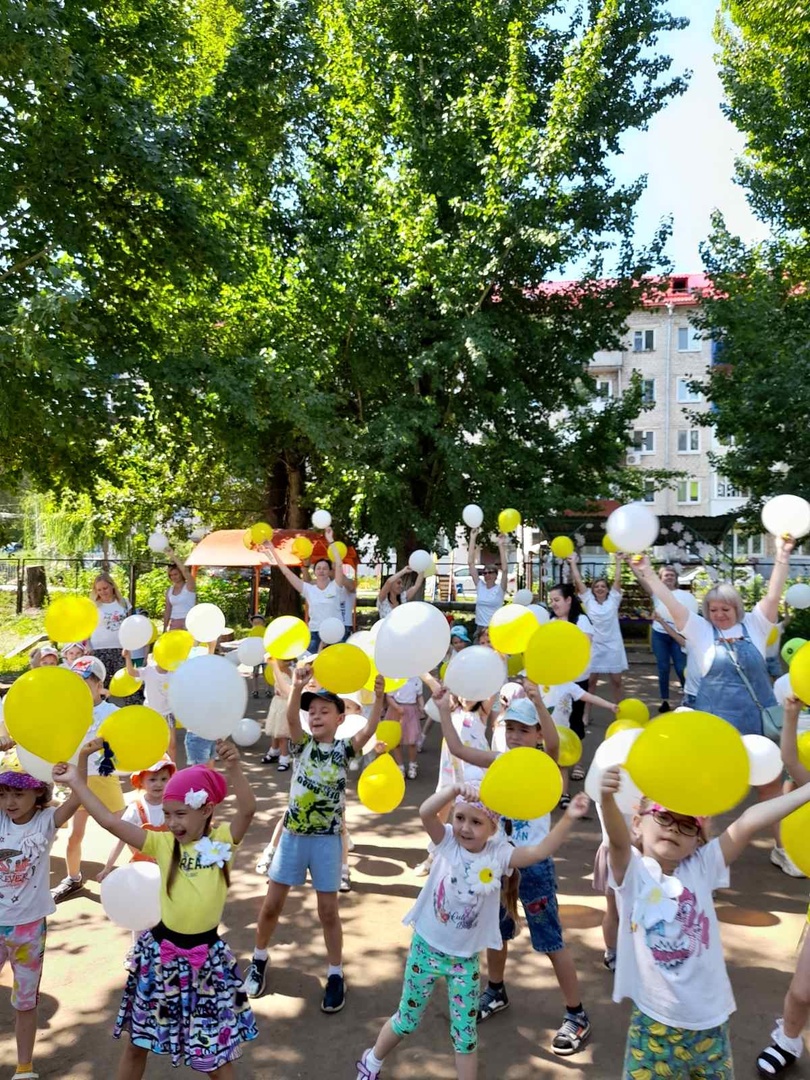 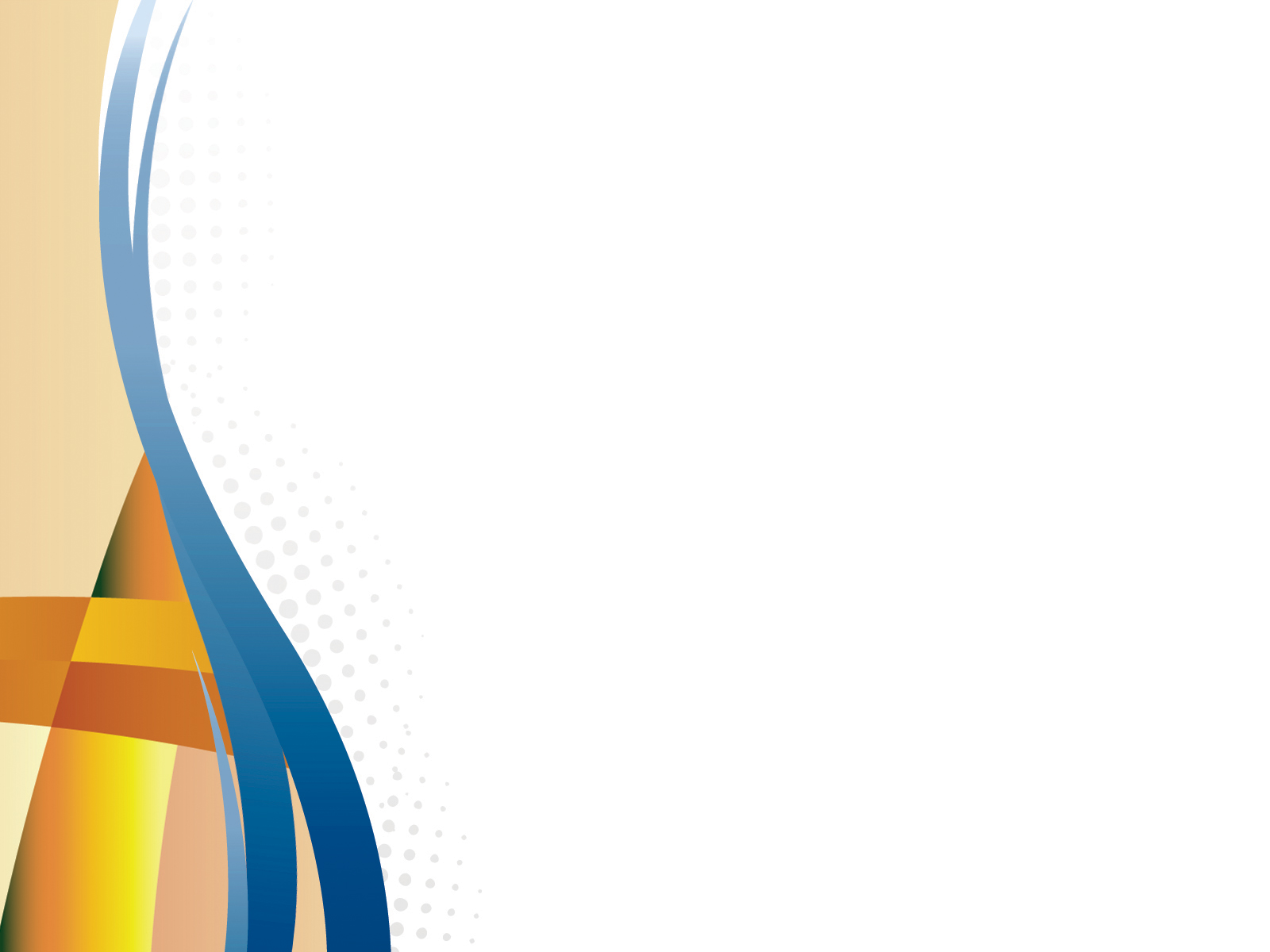 Условия для организации различных видов детской деятельности : 
физкультурное (спортивное) оборудование и атрибуты для подвижных игр (мячи, кегли,  кольцебросы, скакалки, мешочки с песком и др.);
инвентарь для труда на природе (лейки, грабли, совки и пр.);
материалы для изобразительного и художественного творчества , в т.ч. природные и  нетрадиционные материалы;
оборудование для игр-экпериментов (весы, лупы, компасы, магниты, воздушные шары,  брызгалки, султанчики, мыльные пузыри, природные материалы и пр.);
игры и игровые атрибуты для организации творческой игровой деятельности дошкольников  (настольно-печатные игры, атрибуты для сюжетных игр и пр.)
социально-образовательные  ресурсы
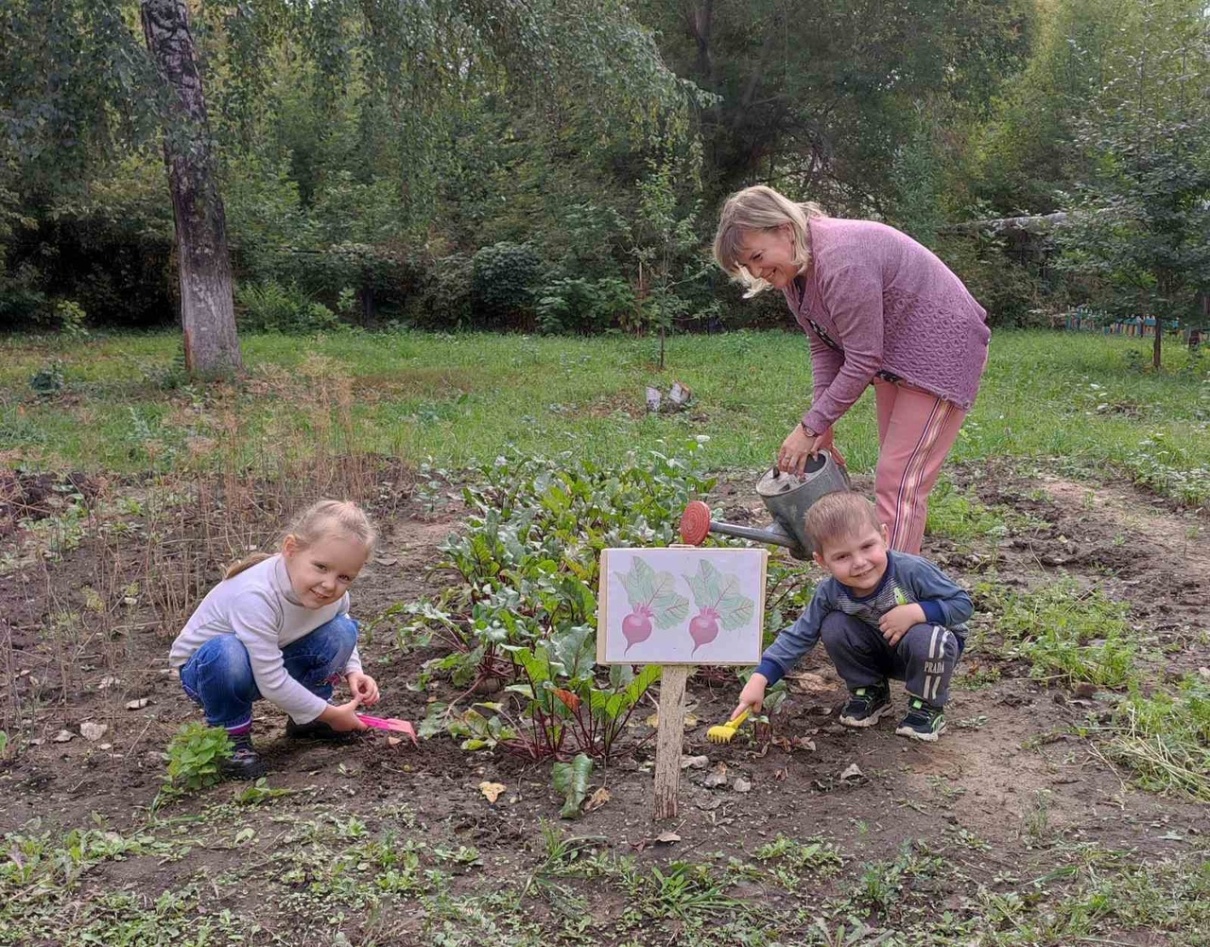 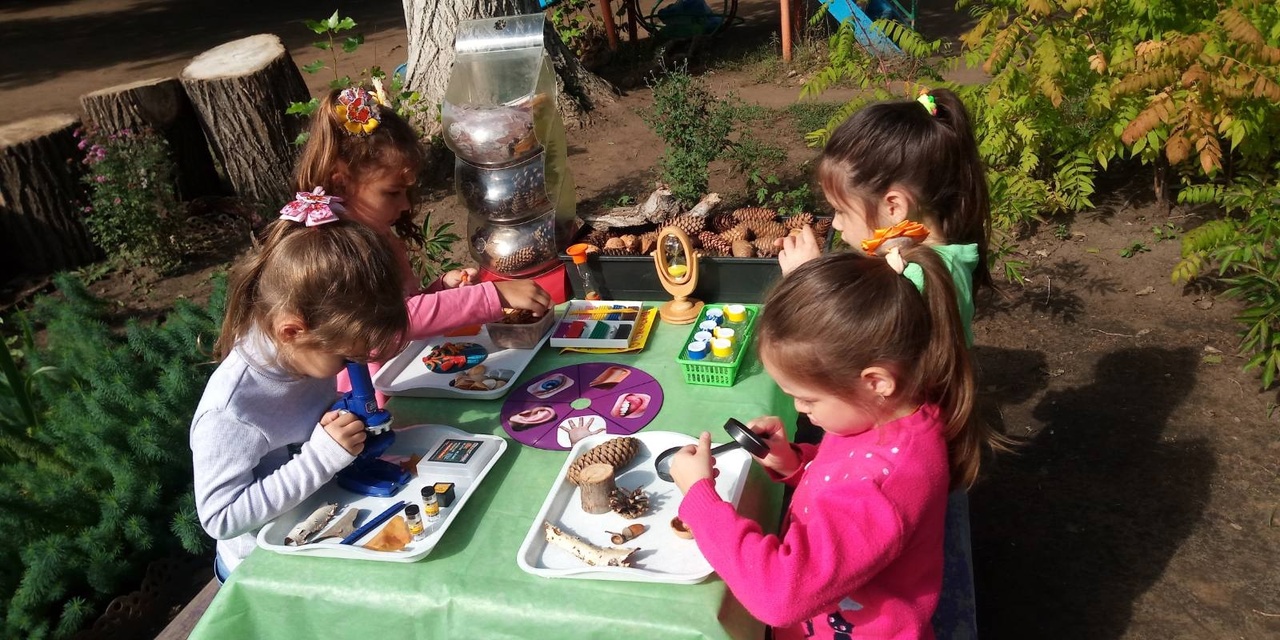 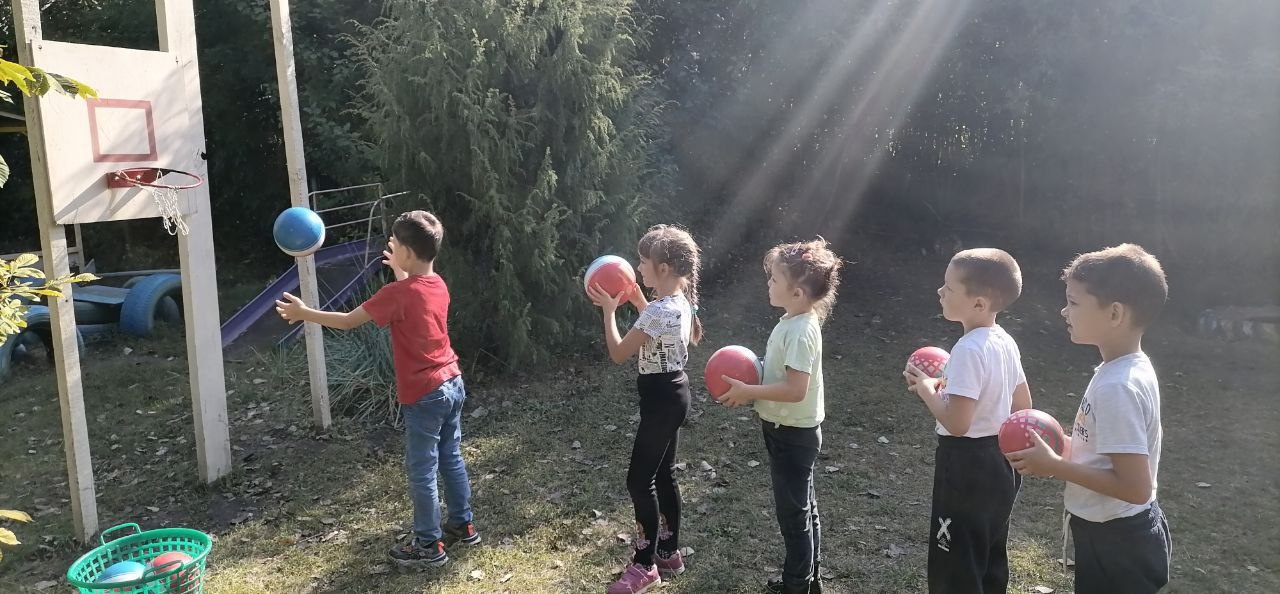 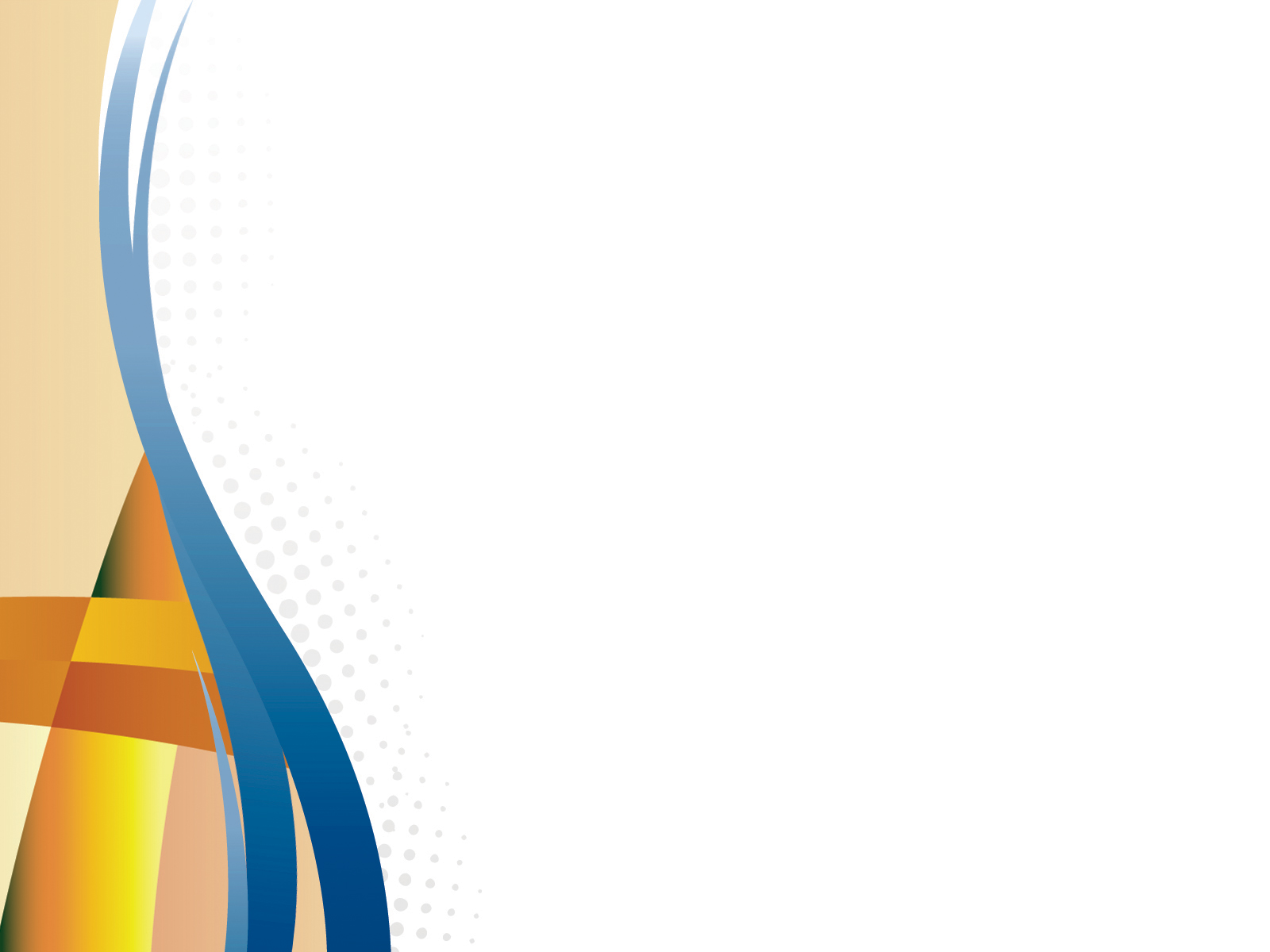 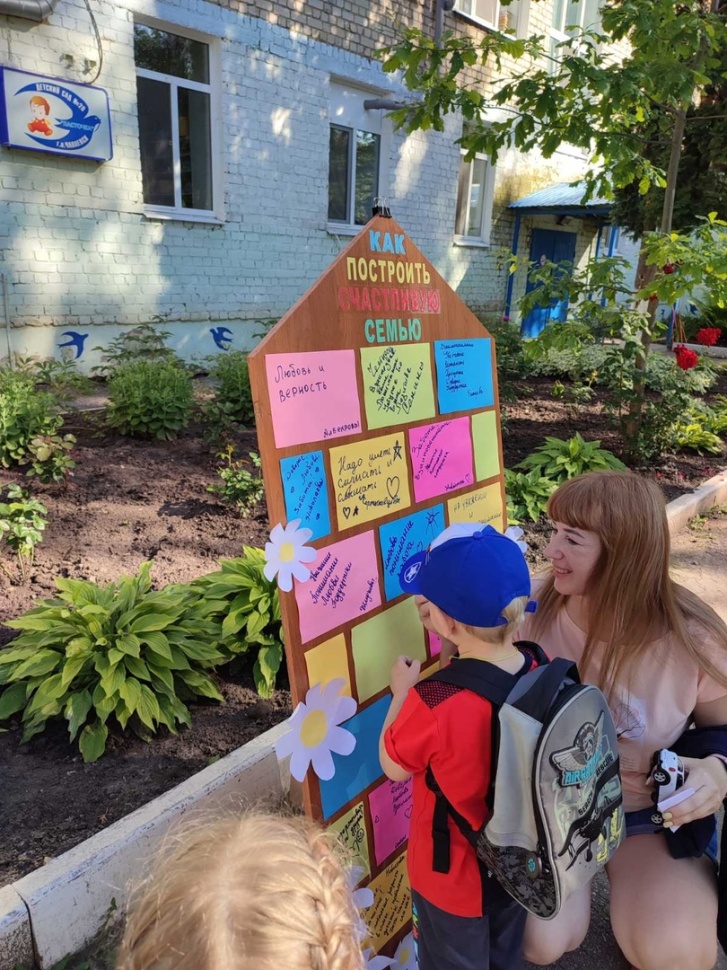 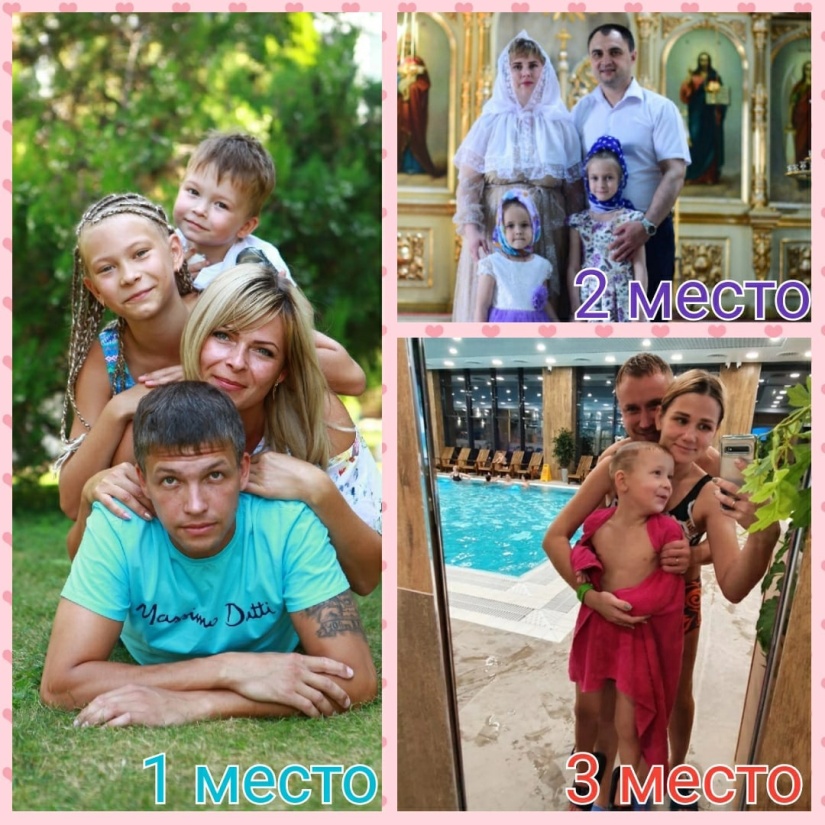 социально-образовательные  ресурсы
В течение лета осуществлялись  следующие формы совместного творчества детей, родителей и педагогов:
детско-родительский клуб «Профи»;
профессиональные мастерские;
праздники (развлечения);
конкурсы;
совместное творчество (выставки);
информирование;
индивидуальная работа с родителями, работа консультативного пункта для семей детей, не посещающих ДОО.
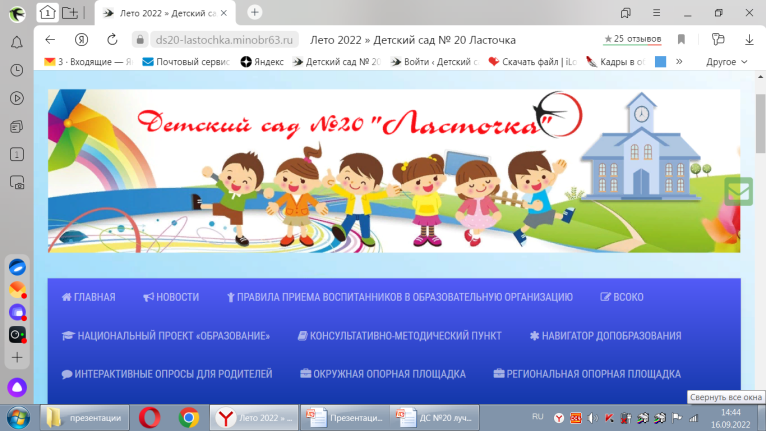 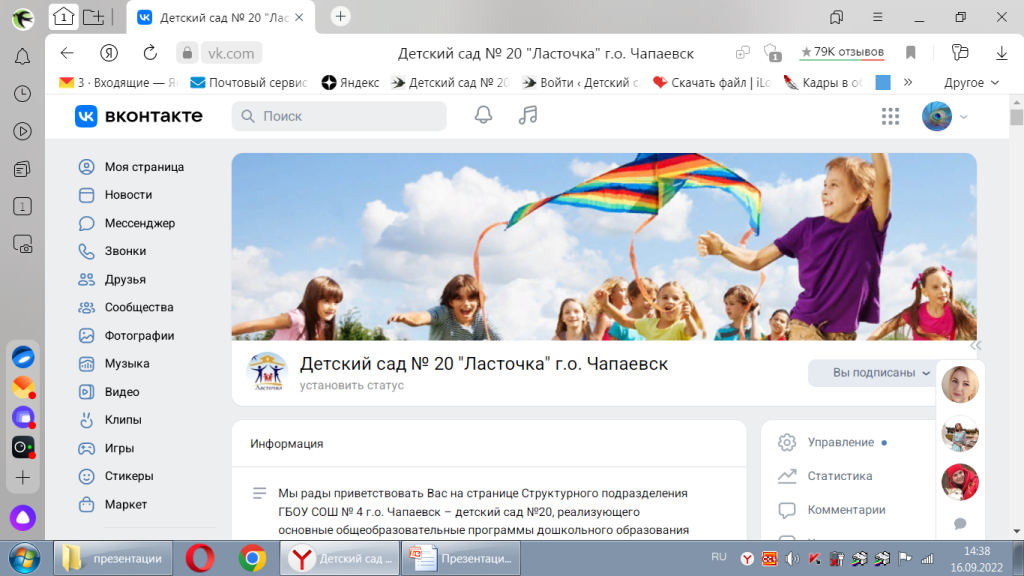 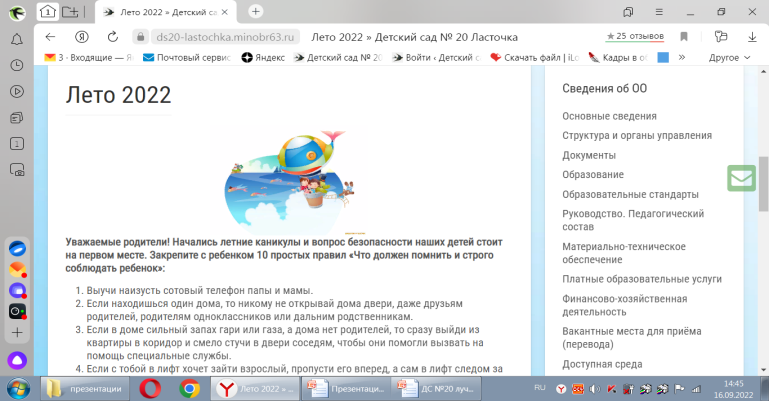 Все новости и события летнего периода 
можно посмотреть в нашей группе VK:
https://vk.com/public200512036
Сайт детского сада:
https://ds20-lastochka.minobr63.ru/leto-2021/
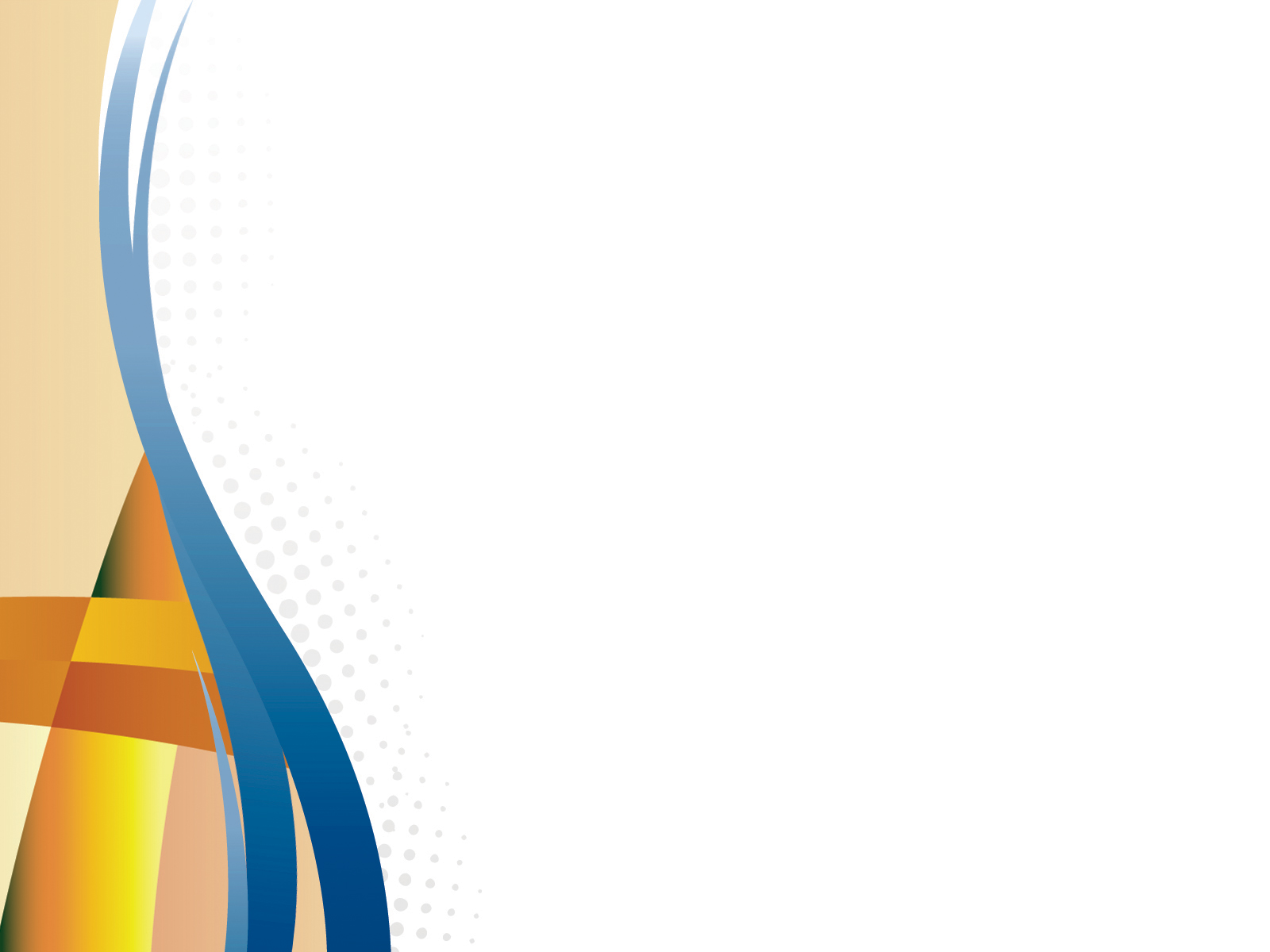 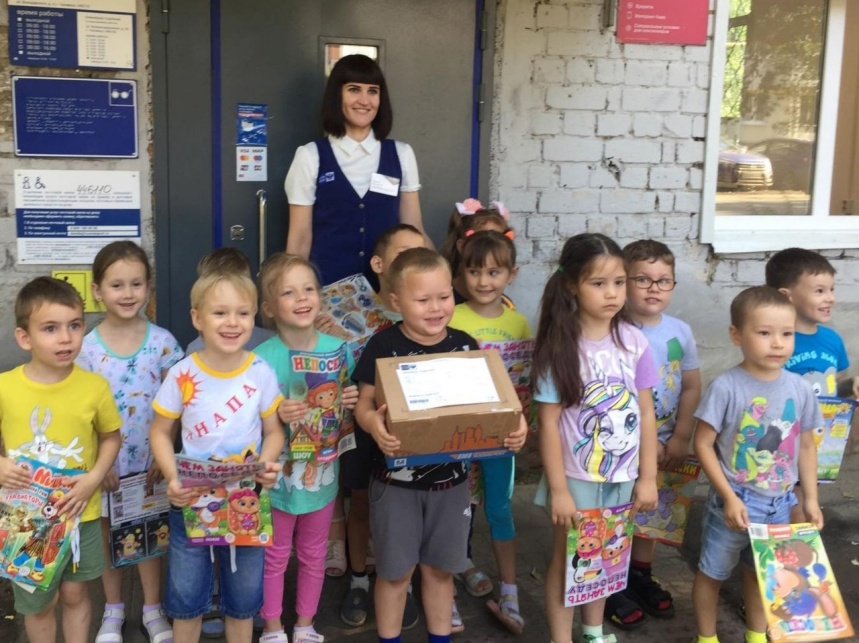 Детско-родительский клуб «Профи» работал в течение лета. Несколько раз в месяц в детском  саду  организовывались профессиональные мастерские с участием родителей и воспитанников.К ребятам приходили родители  и рассказывали о своей профессии или ребята посещали место работы родителя.
Благодаря данной инициативе, у воспитанников формируется эмоционально-положительное отношение к труду, появляются дополнительные возможности   использовать свои силы в доступных видах трудовой деятельности.
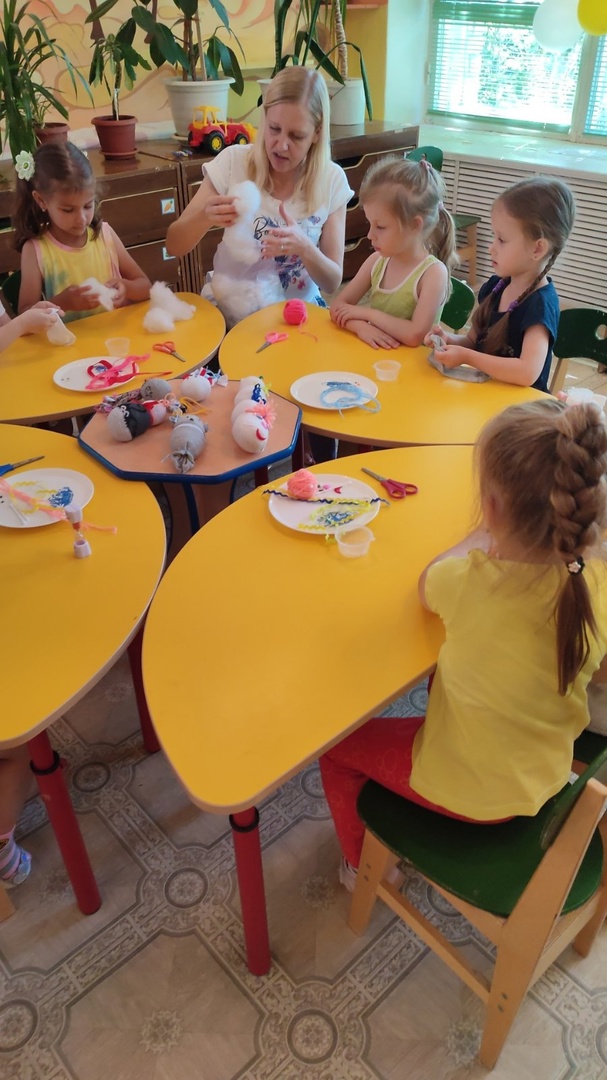 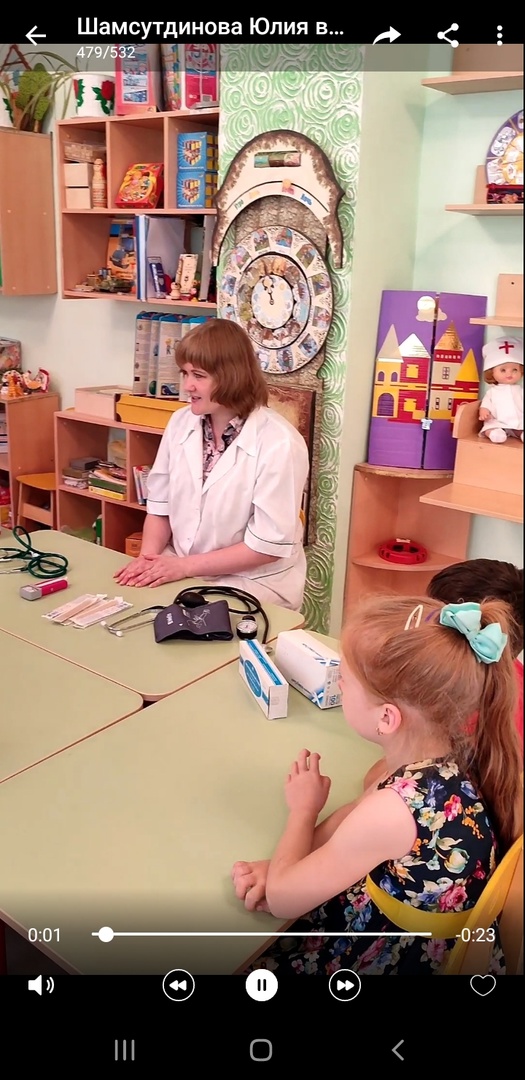 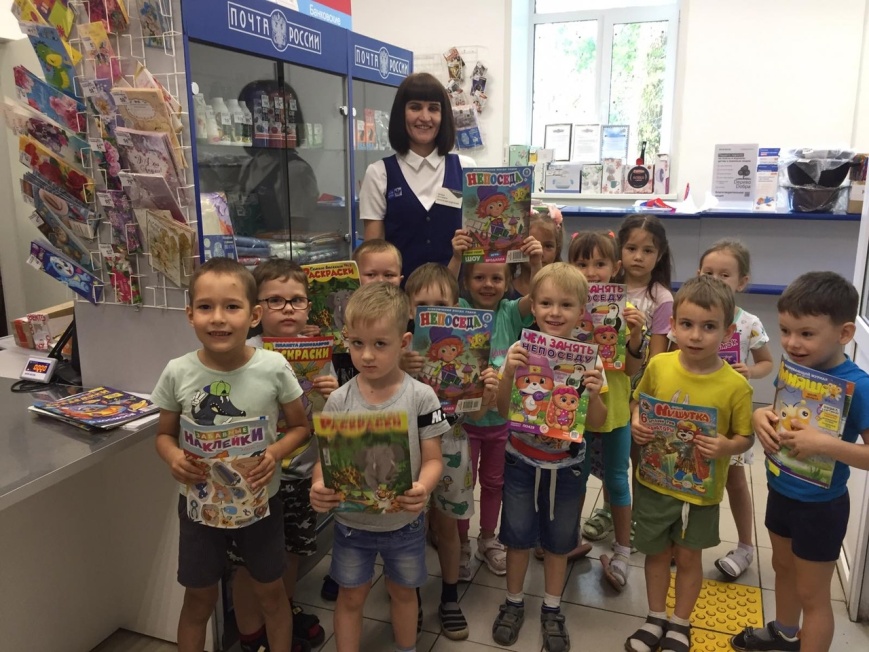 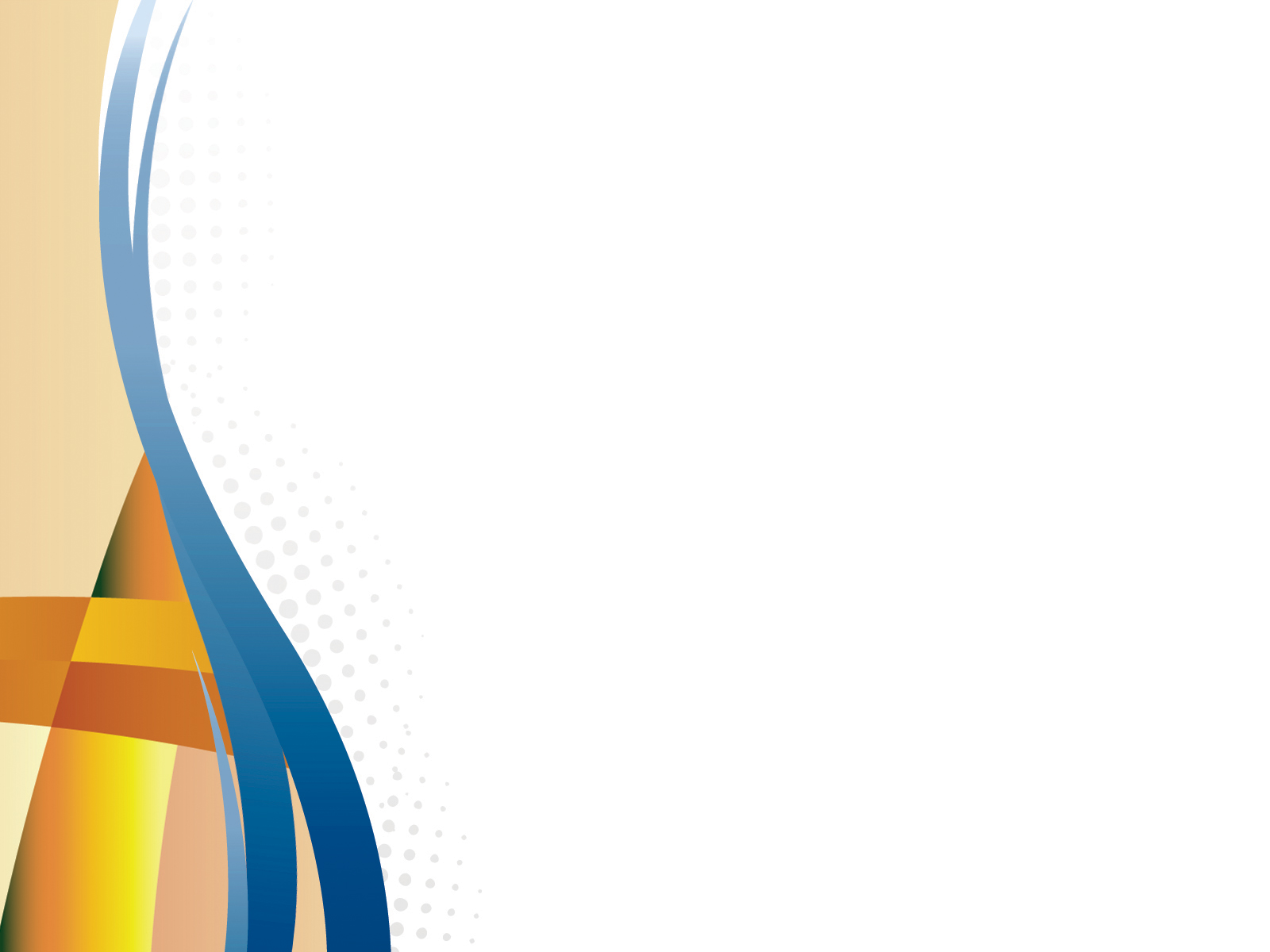 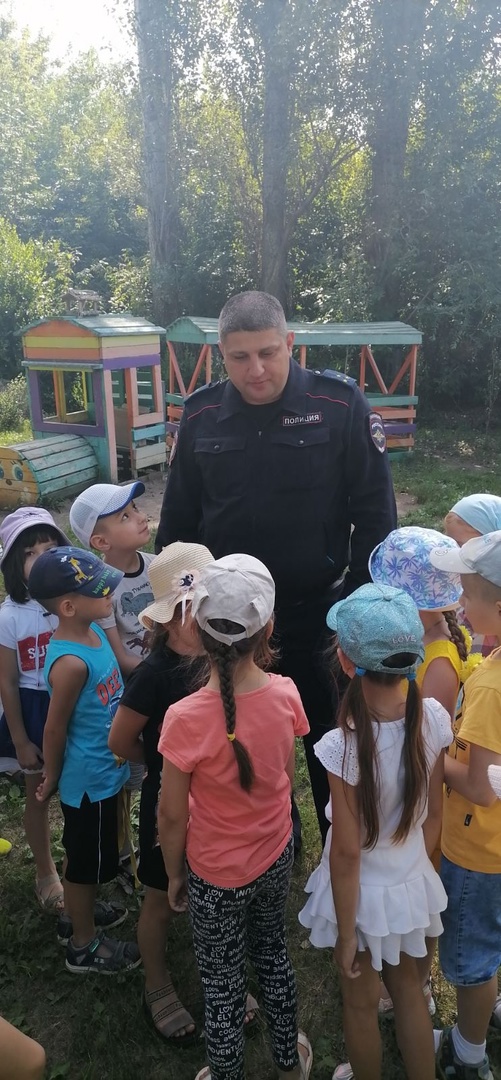 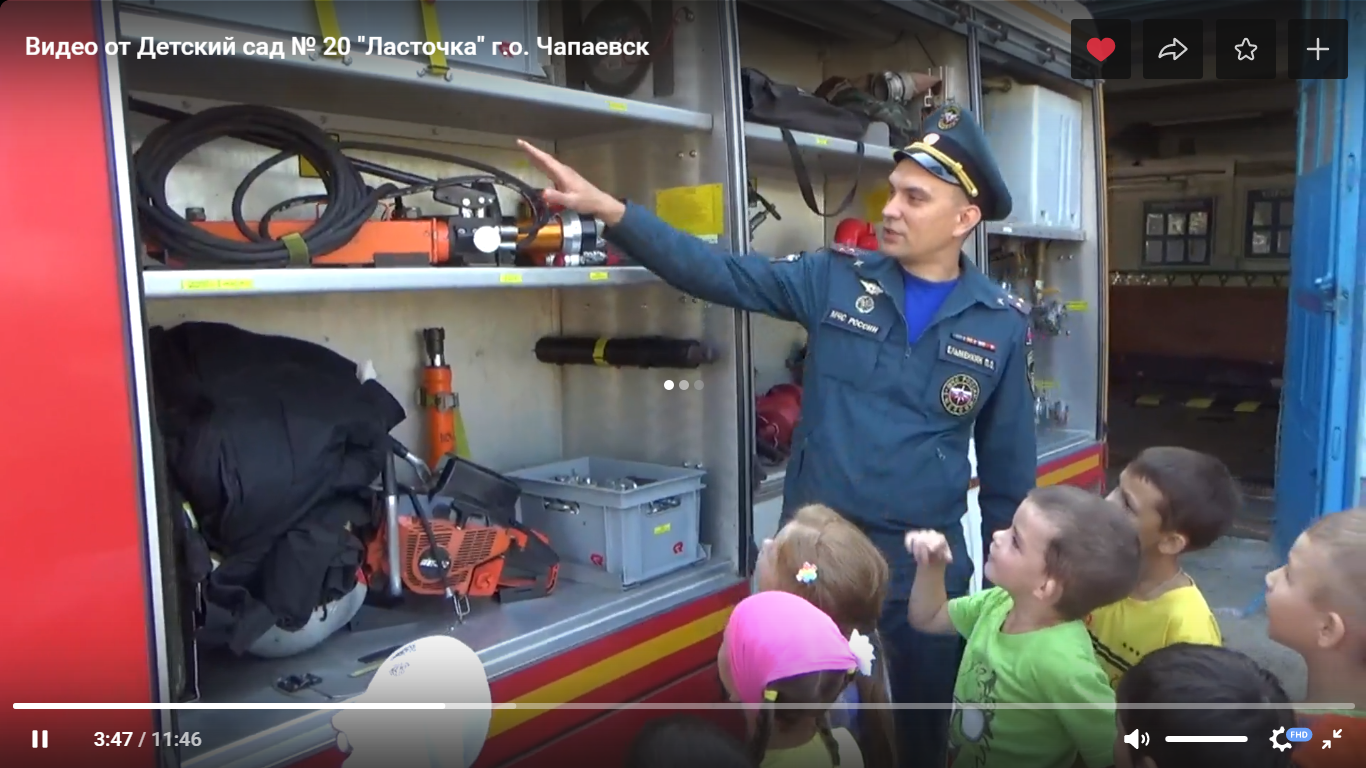 Названия профессиональных мастерских:
«Бесстрашные огнеборцы», 
«Как работает почта?», 
«Самая опасная и трудная служба», «Будь здоров», «Папины помощники», «Мягкие игрушки для домашних питомцев».
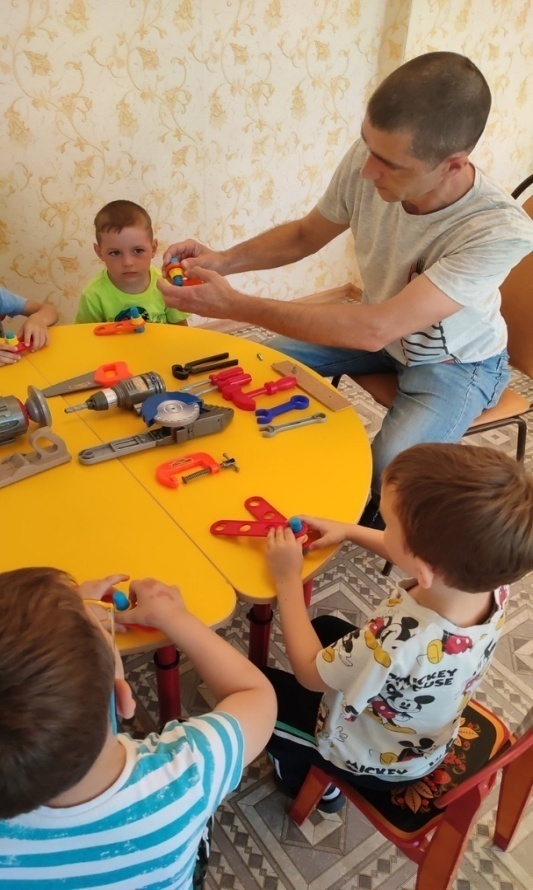 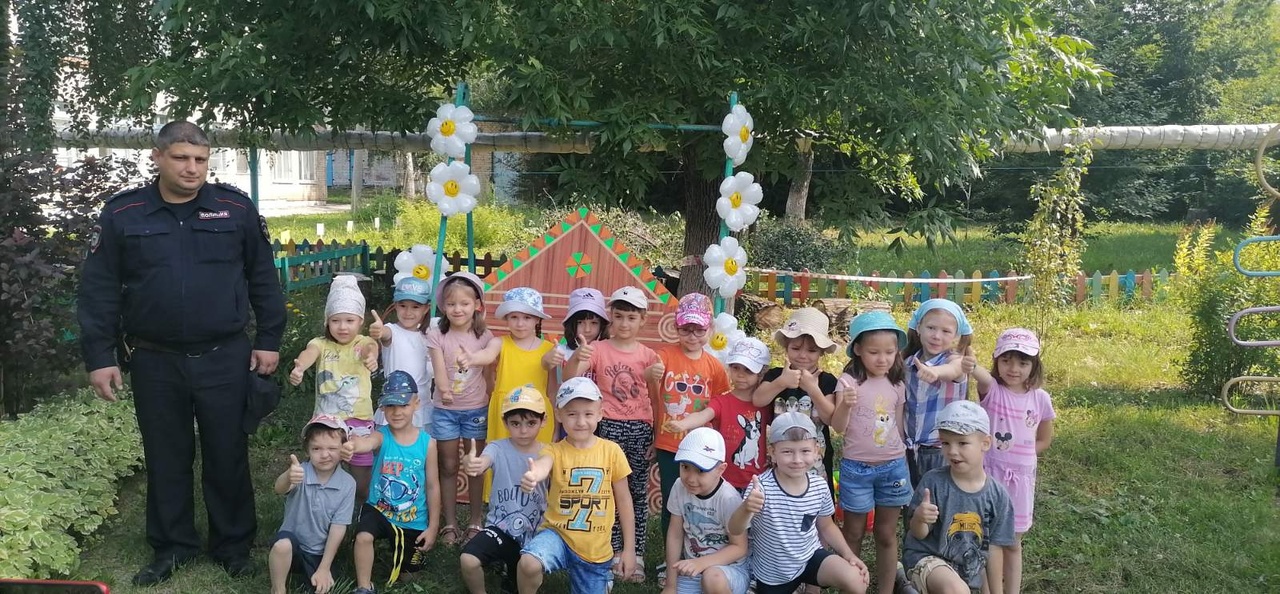 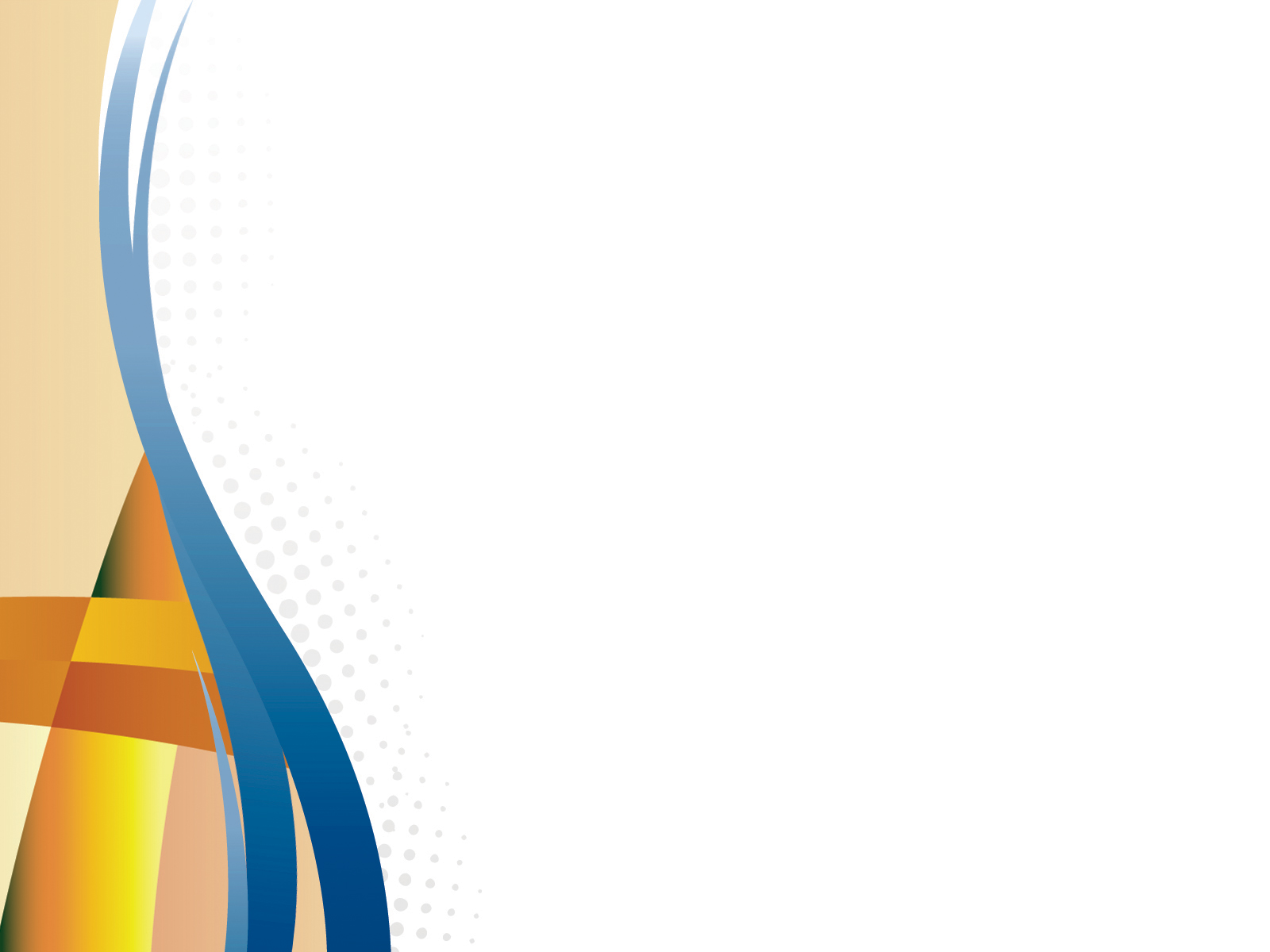 Благодарим за внимание!
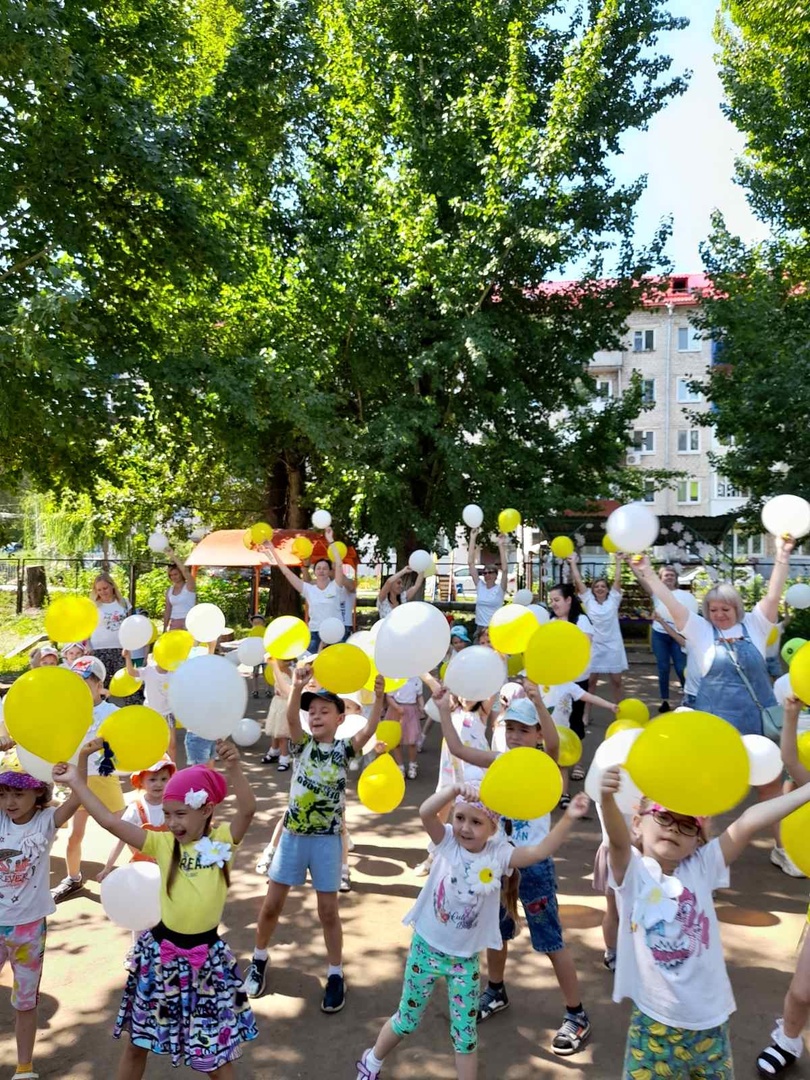